Jim Sterne
Data, Data 
Everywhere but 
Not a Thought to Think
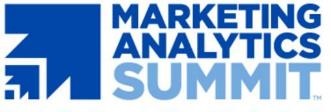 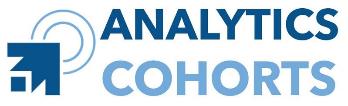 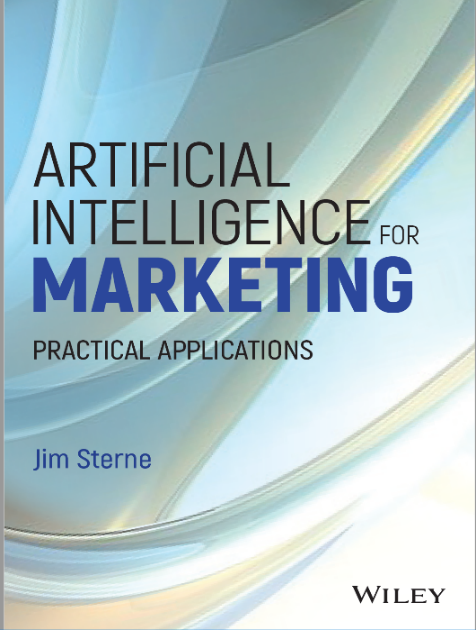 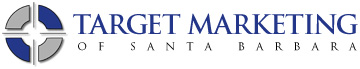 Reporting is the stripping away of data 
for the purposes of communicating

Analysis is the aggregation of data 
for purposes of pondering, filtering,
sorting, ranking, comparing, grouping
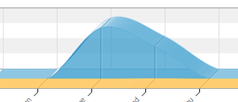 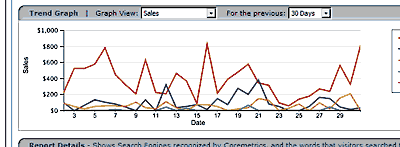 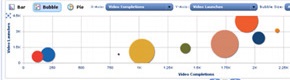 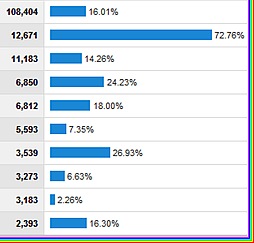 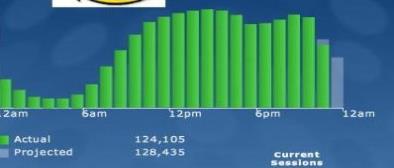 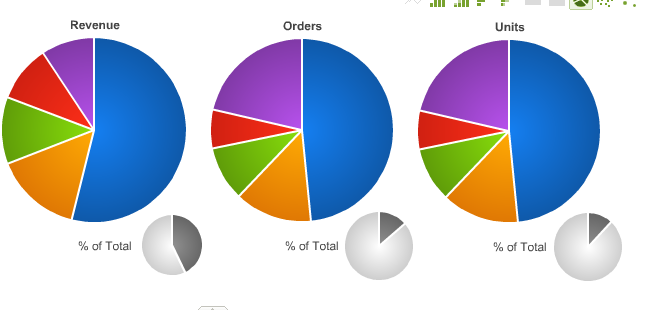 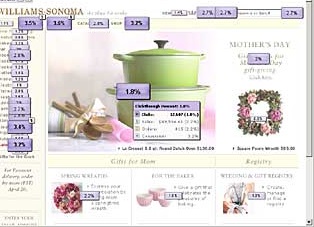 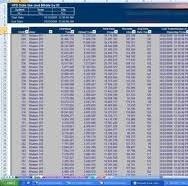 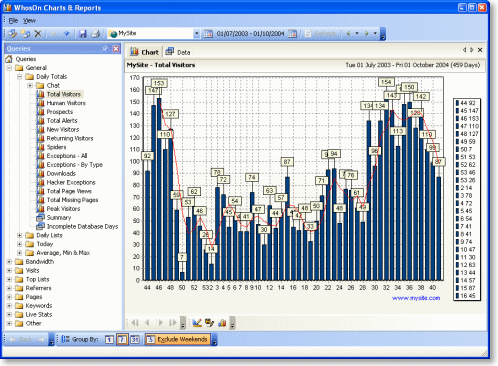 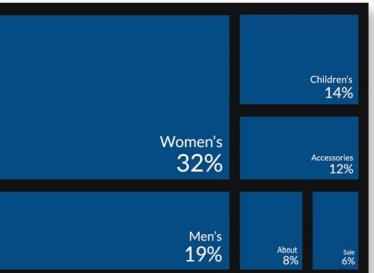 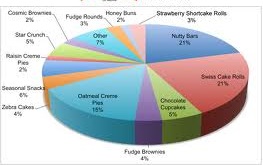 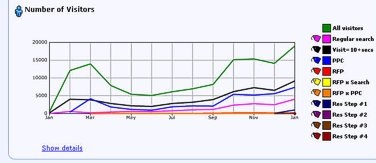 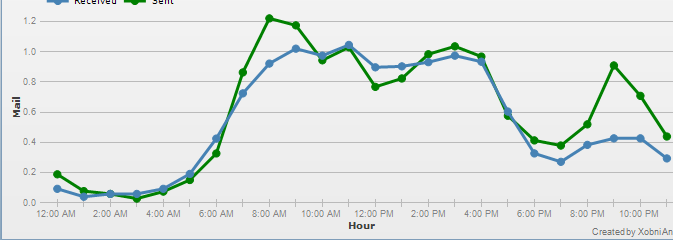 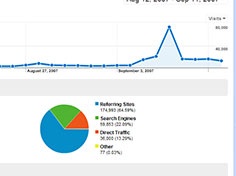 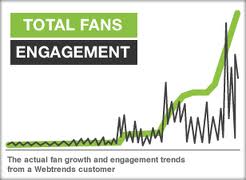 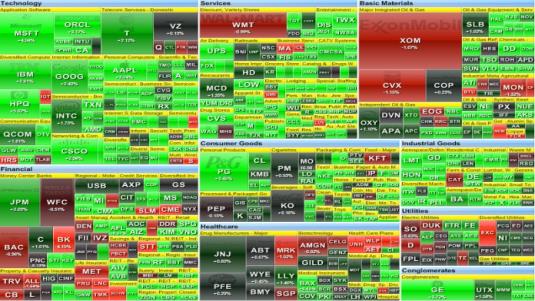 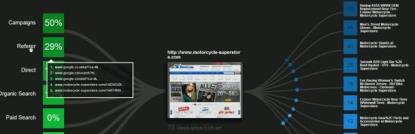 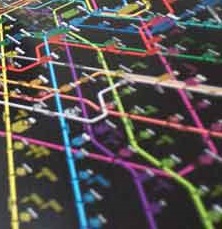 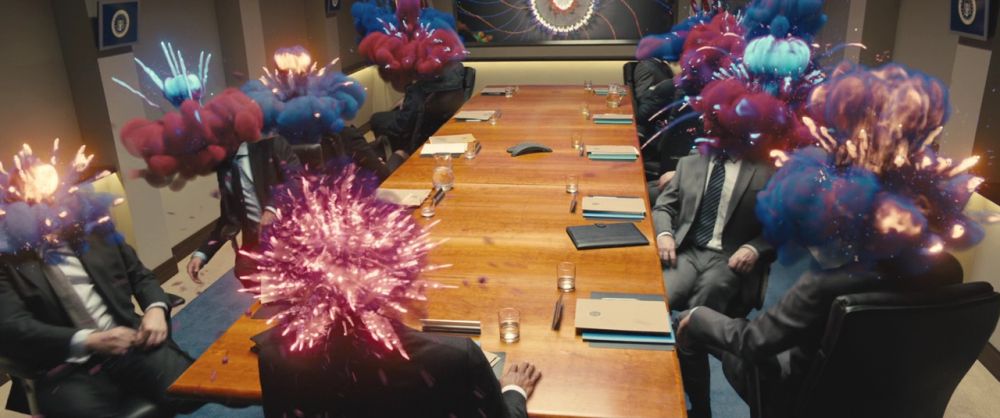 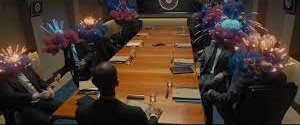 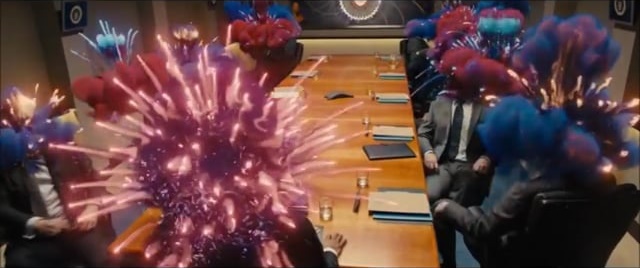 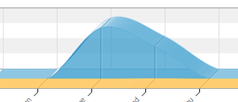 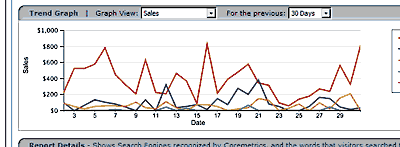 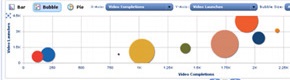 Cognitive Overload
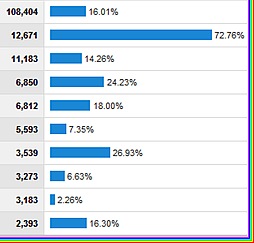 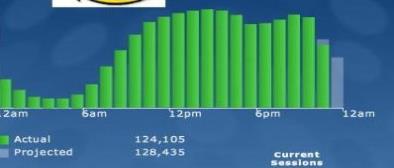 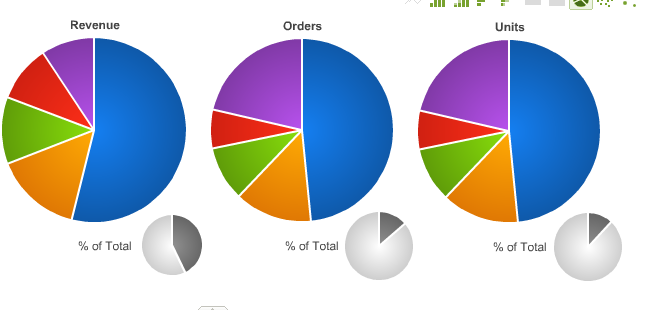 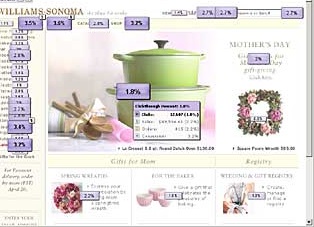 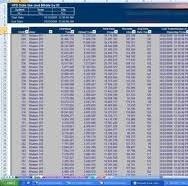 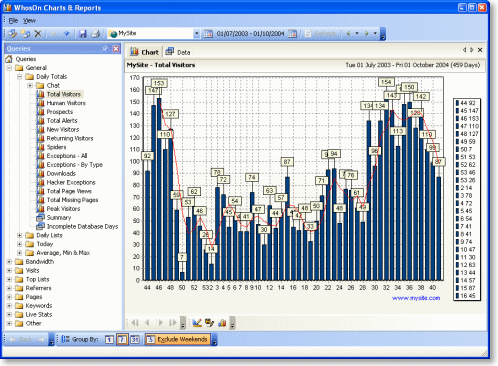 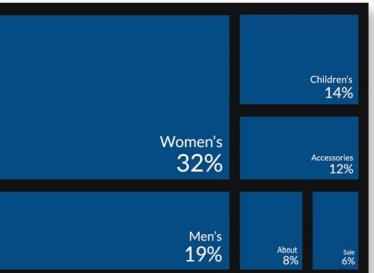 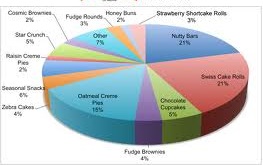 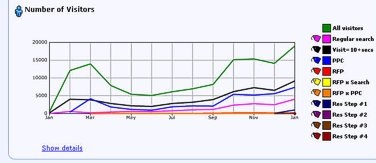 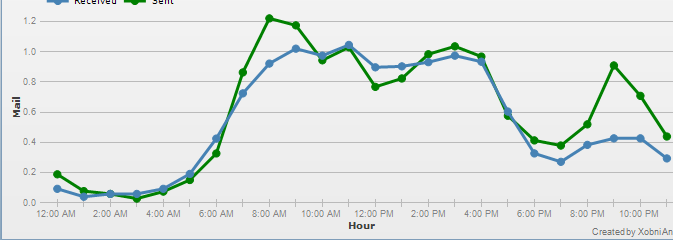 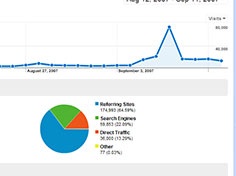 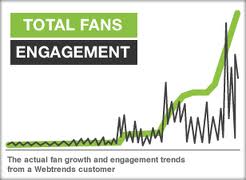 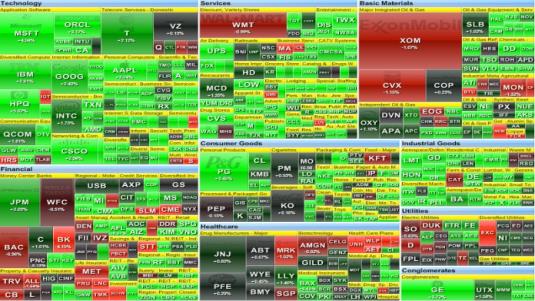 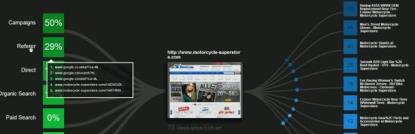 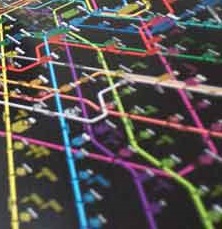 So they start asking...
How many visitors?
Most popular landing page?
Most likes?
PDF downloads?
Time on site?
So they start asking...
What's my heart rate?
What's my blood pressure?
What's my cholesterol level?
What's my platelet count?
What is my lymphocyte score?
What's our bounce rate?
Which content is stickiest?
What is our most popular page?
Which image got the most clicks?
How many people saw this page?
How many times did people go from this email to this page?
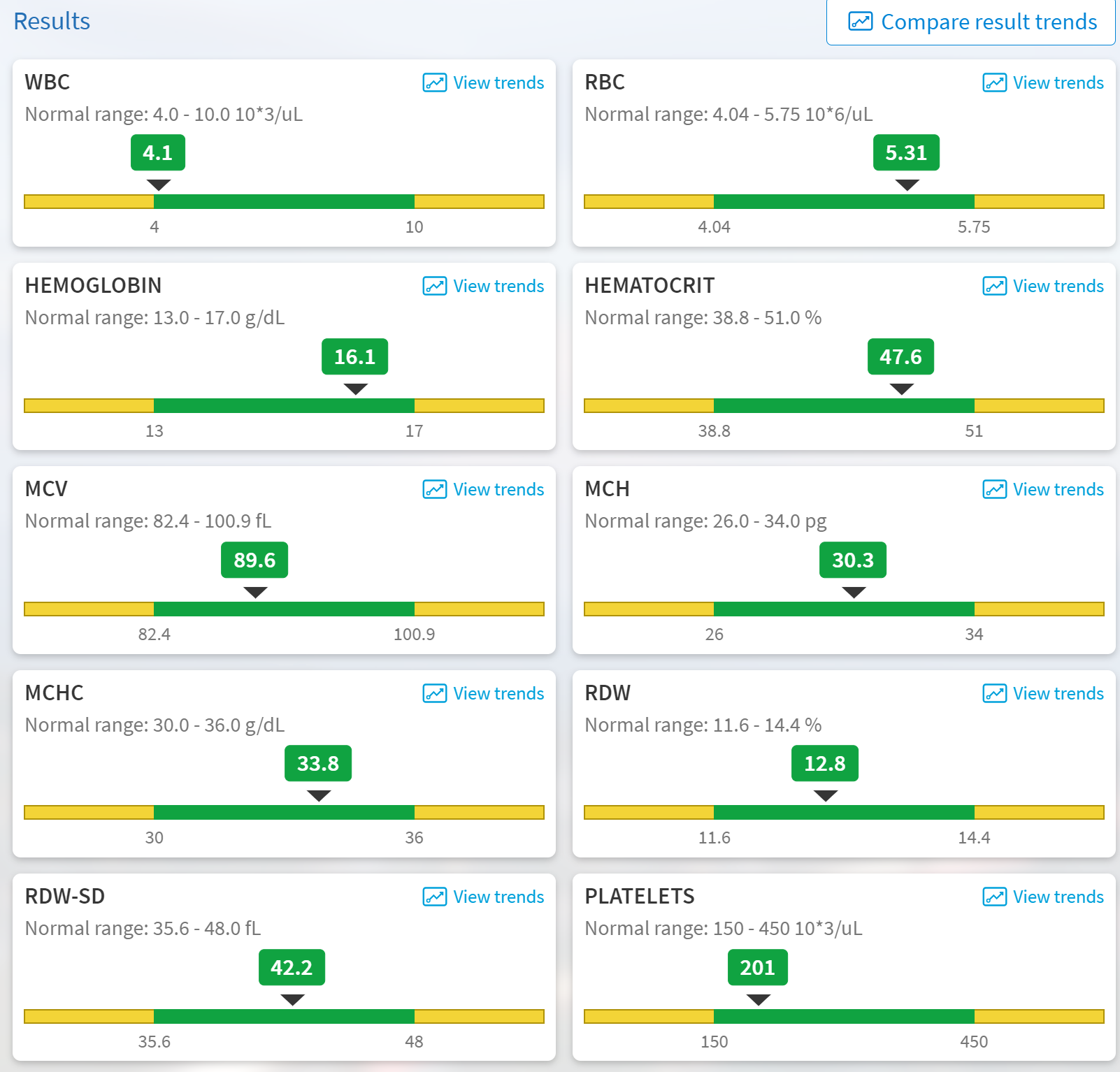 Cognitive Overload
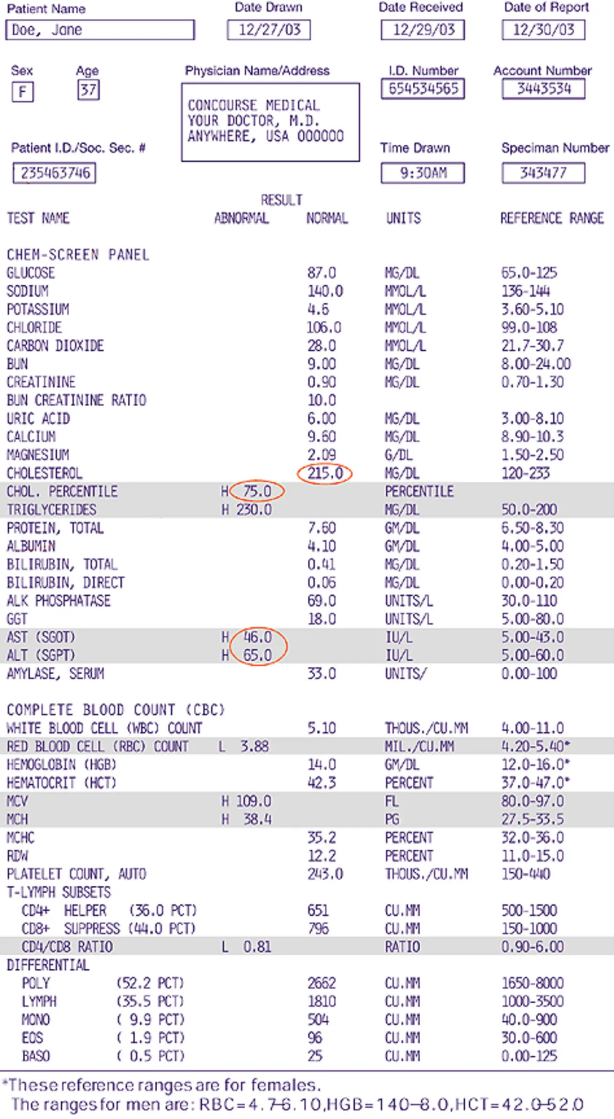 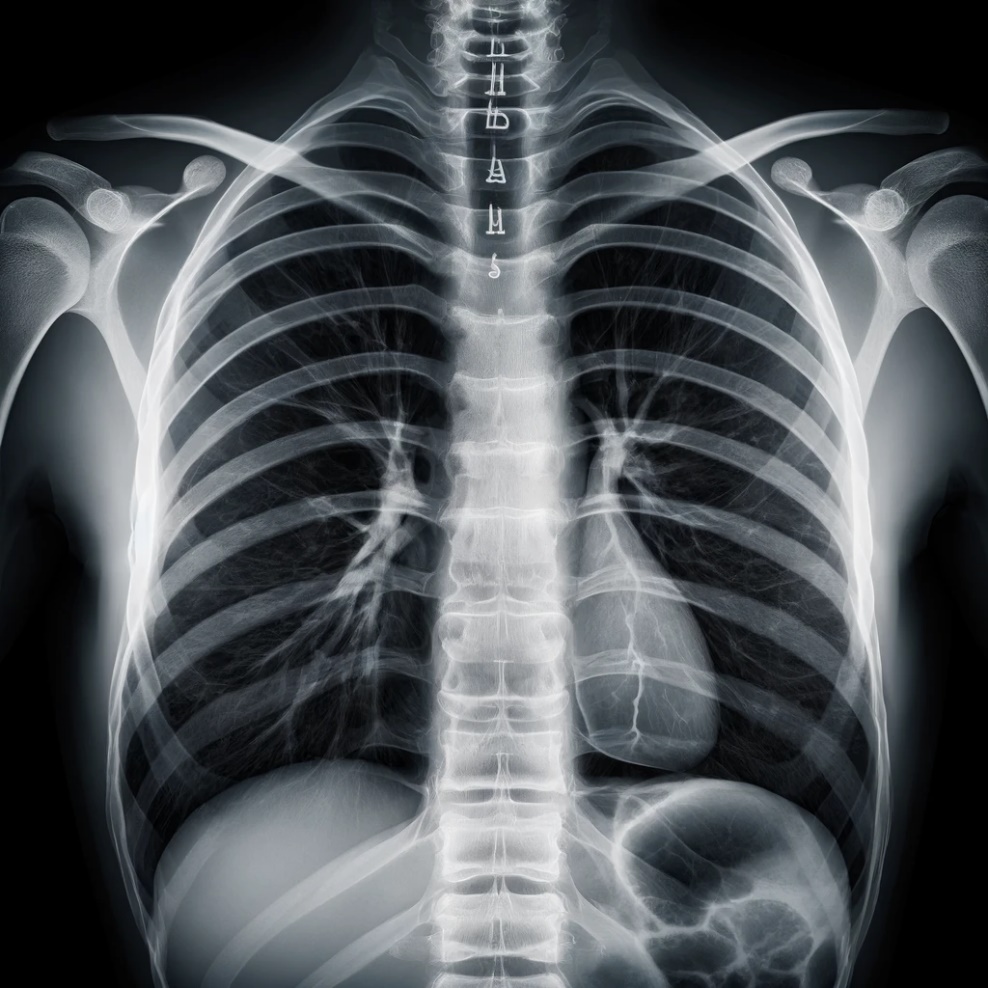 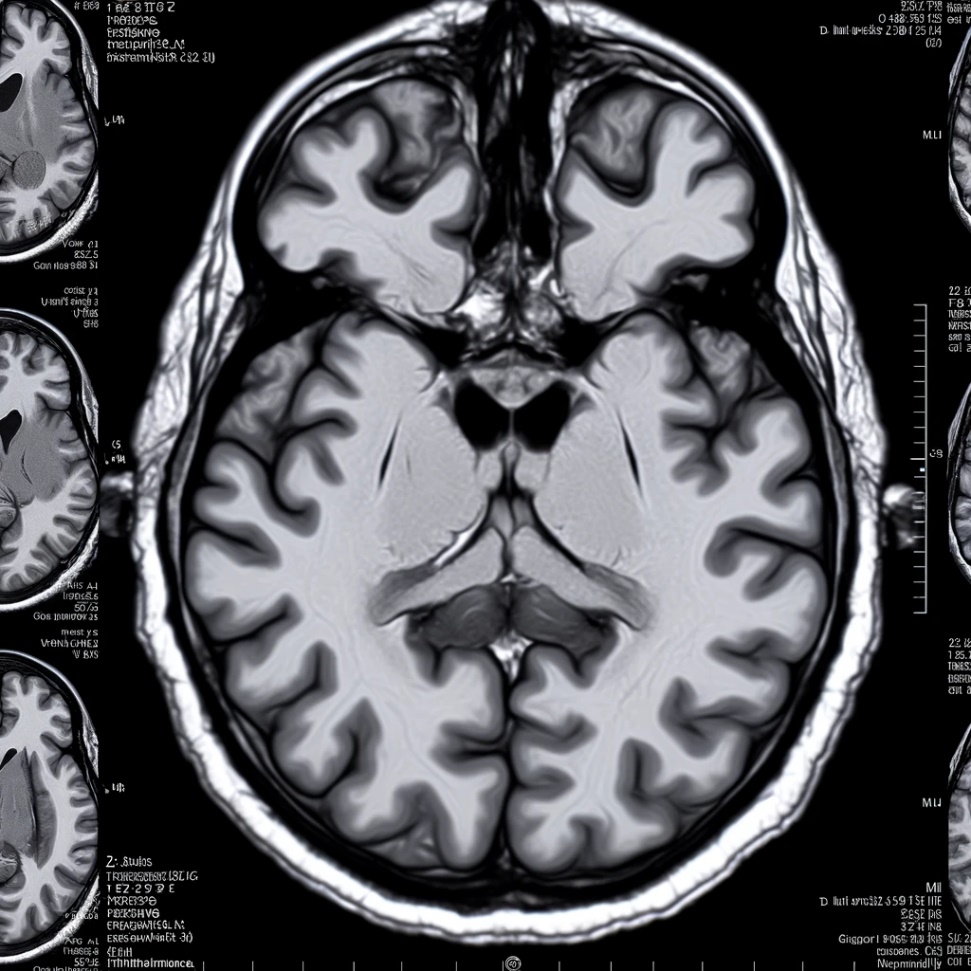 Puzzle: Why Are They Asking?
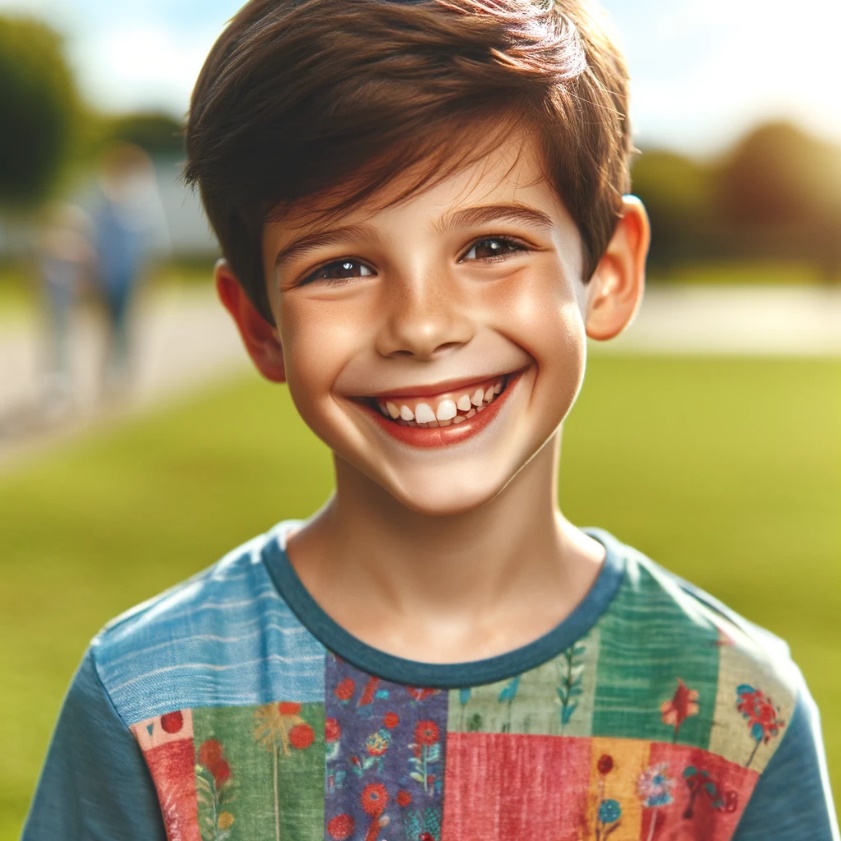 Data: plural of Datum
Datum: “that which is given”
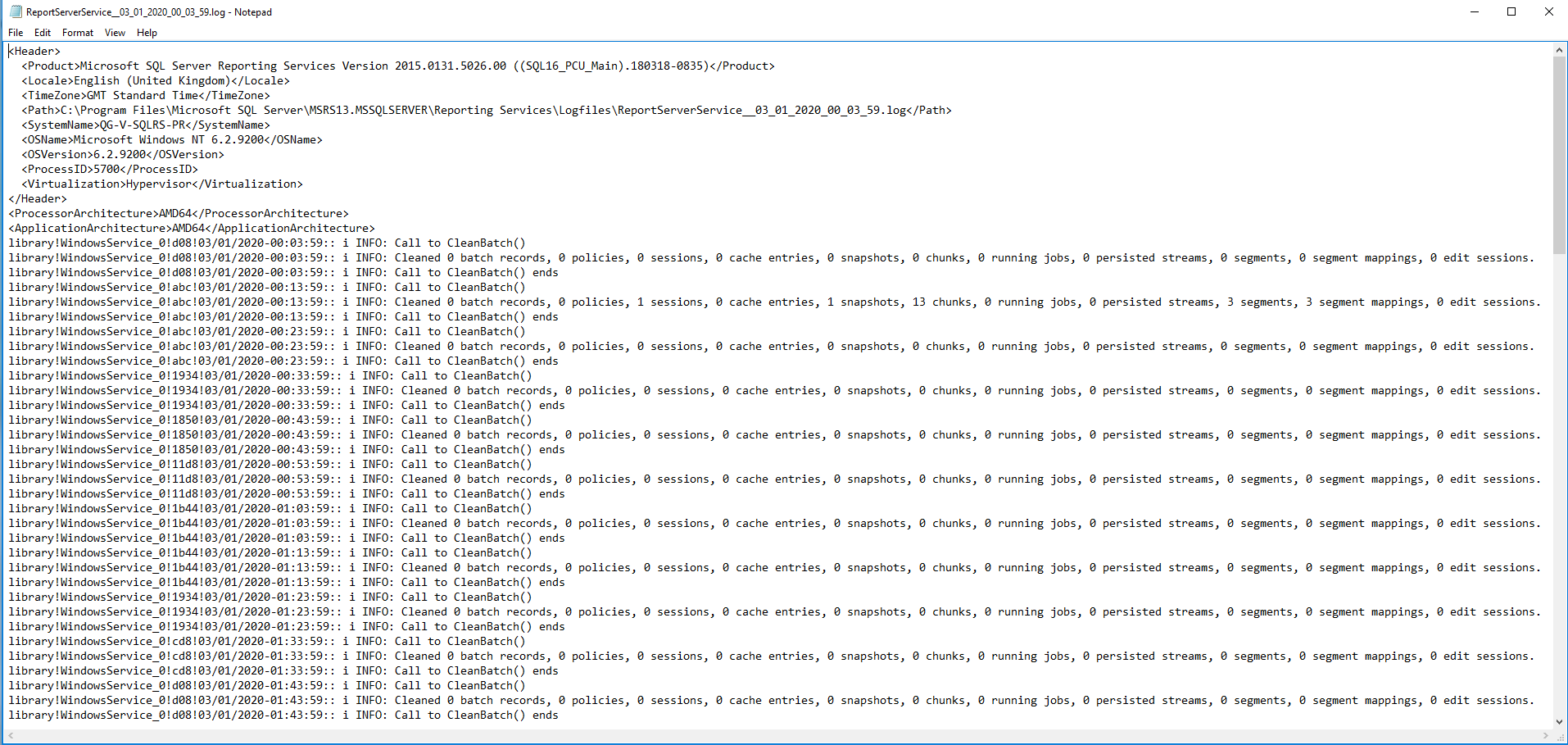 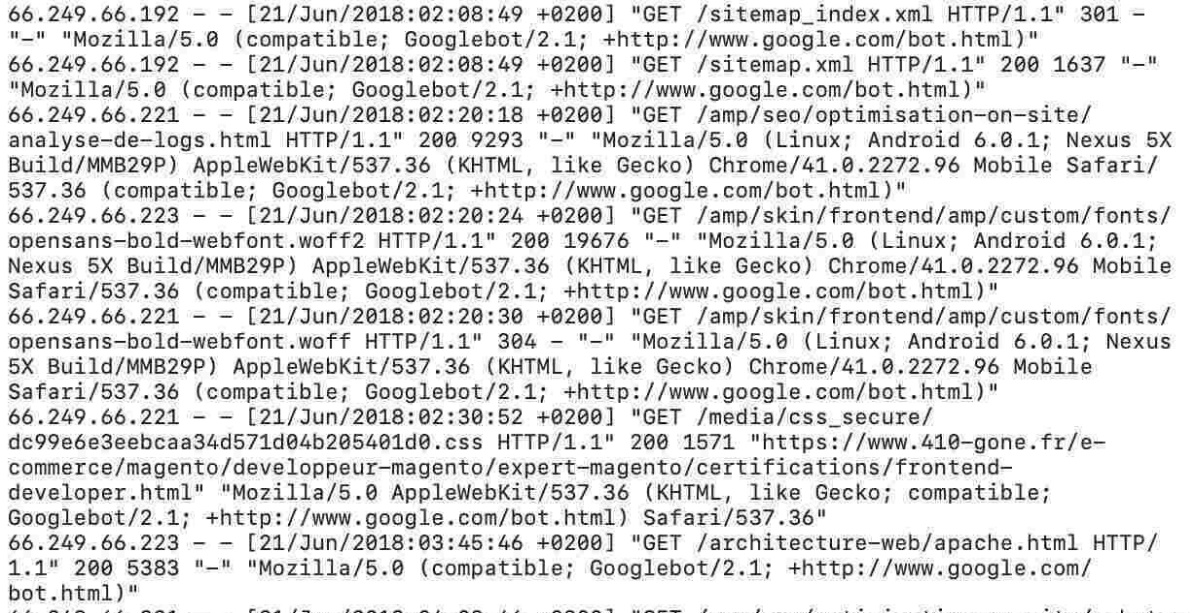 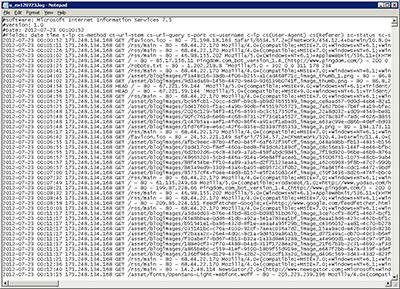 Puzzle: Why Are They Asking?
Data: plural of Datum
Datum: “that which is given”
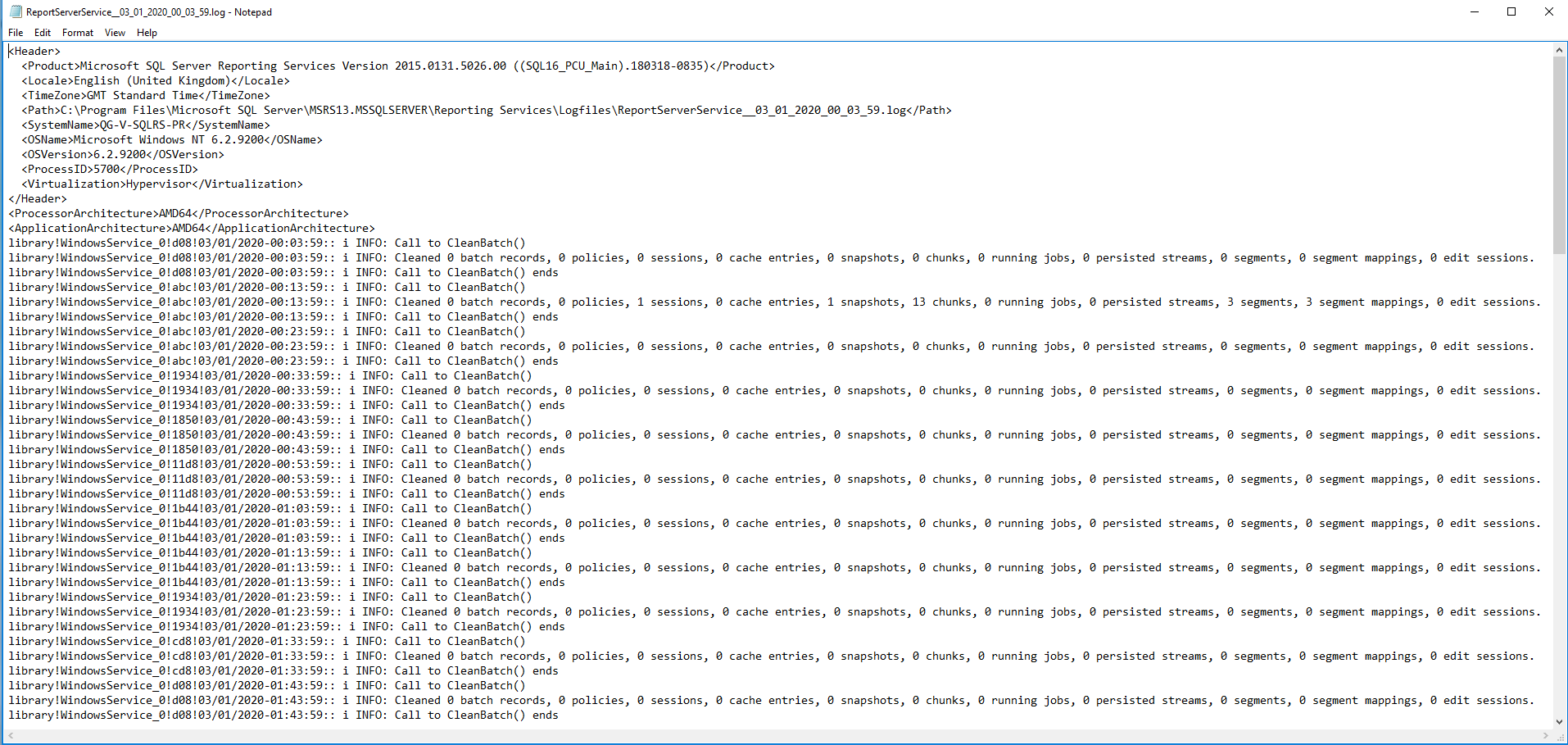 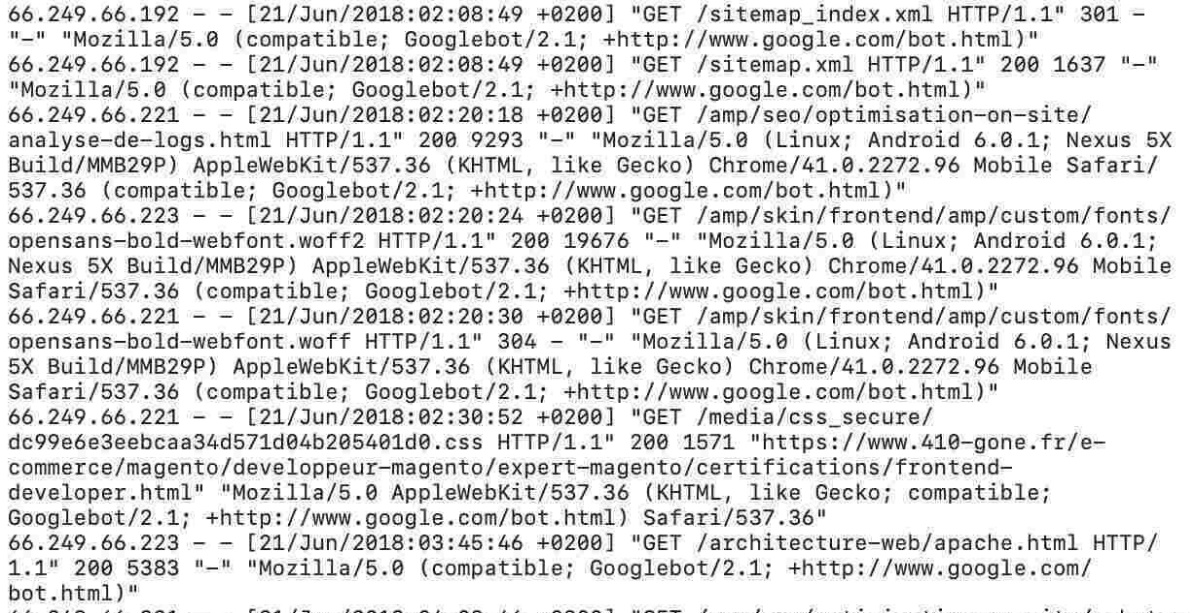 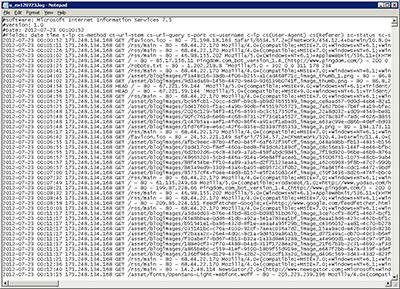 Business Goals
Marketing Goals
Increase Revenue
Lower Costs
Improve Customer Sat
Increase Capabilities
Lower Risk
Raise Awareness
Improve Attitude
Inspire Intention
Trigger Interaction
Generate Sales
Drive Endorsements
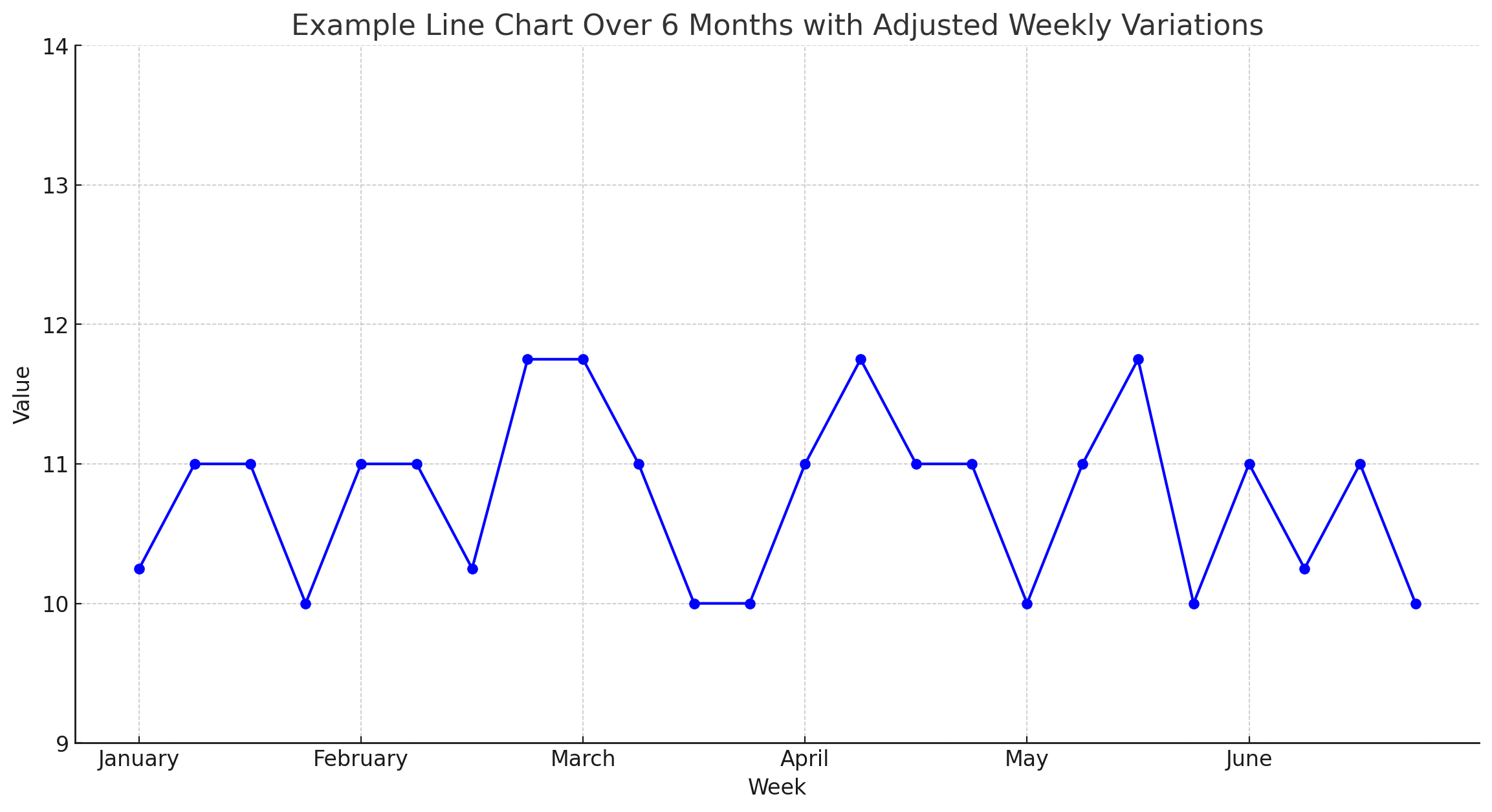 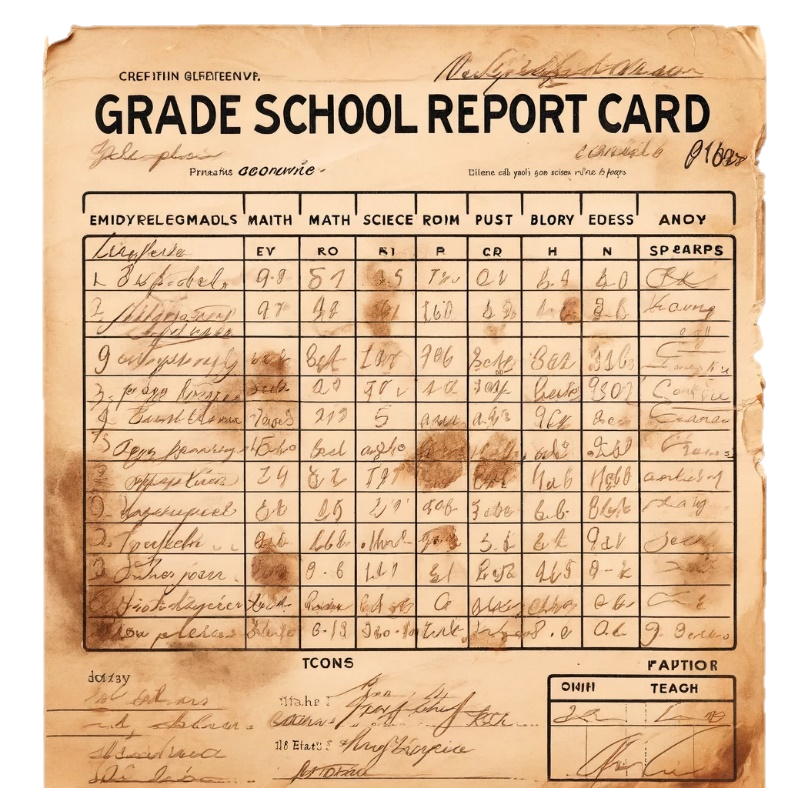 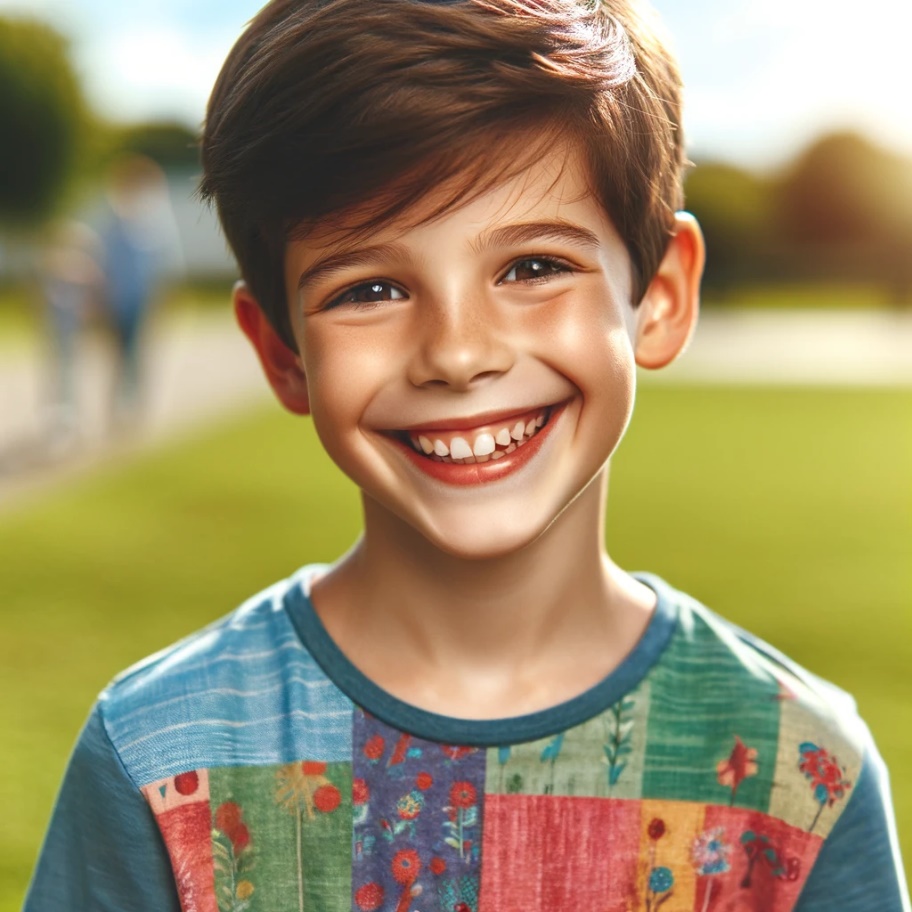 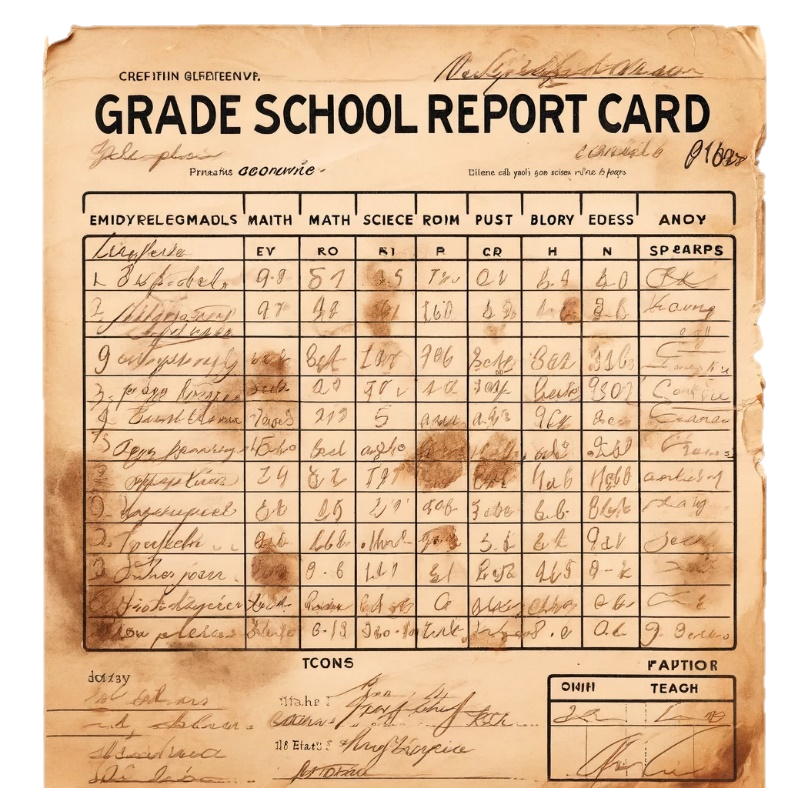 ✅ Brushed teeth

✅ Did homework

✅ Did chores
✅ Brushed teeth

✅ Did homework

✅ Did chores
Concise
Clear
Complete
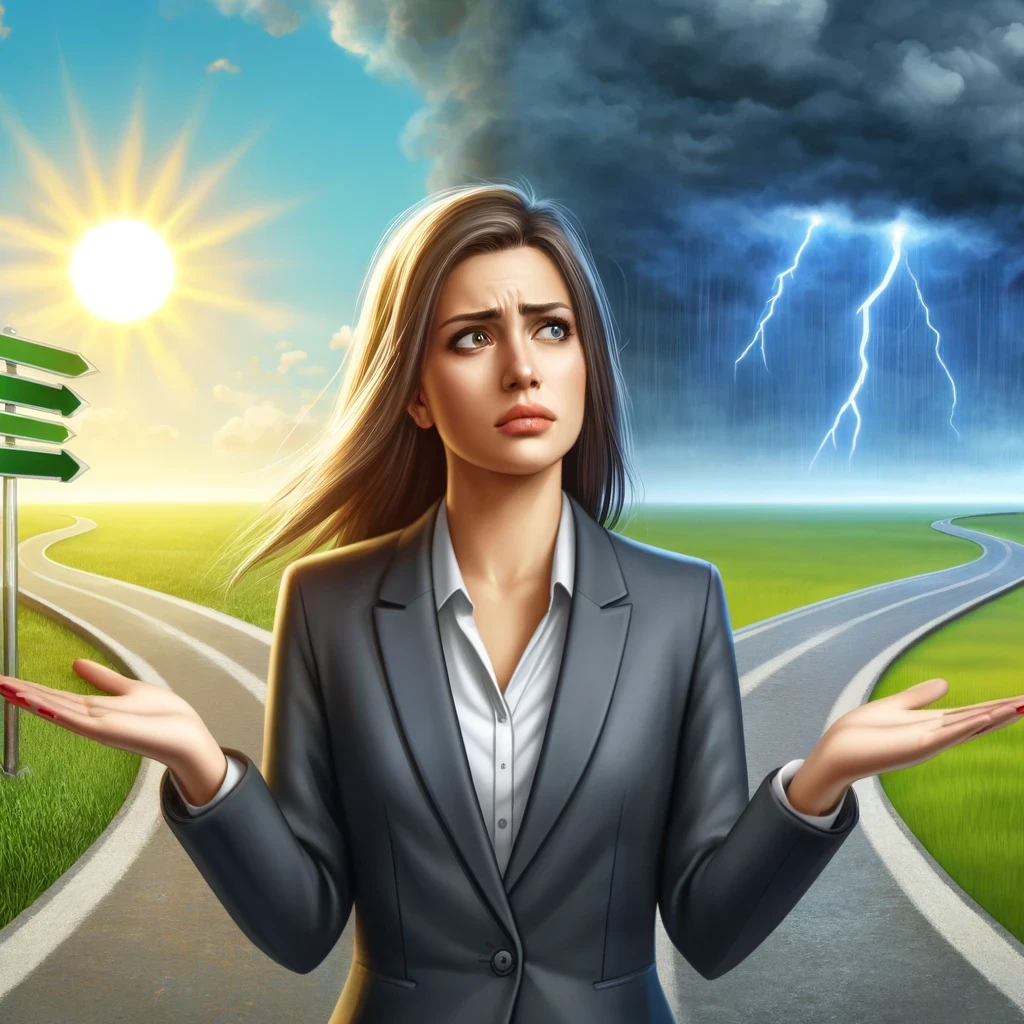 Your goal is to prove success 
to generate more billable hours 

Internal analyst must show 
best numbers over poor results
Business Goals
Marketing Goals
Increase Revenue
Lower Costs
Improve Customer Sat
Increase Capabilities
Lower Risk
Raise Awareness
Improve Attitude
Inspire Intention
Trigger Interaction
Generate Sales
Drive Endorsements
The Data Discovery Process
Can you help us with analytics?
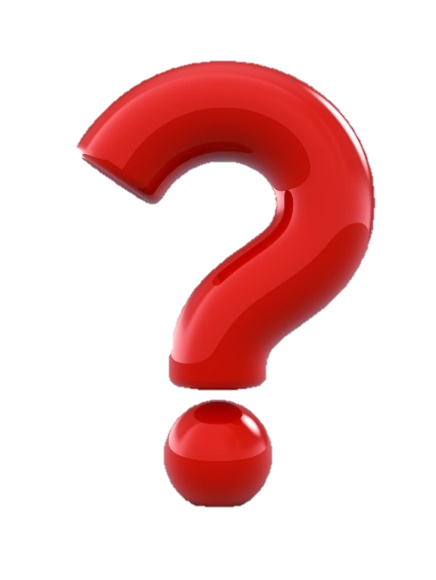 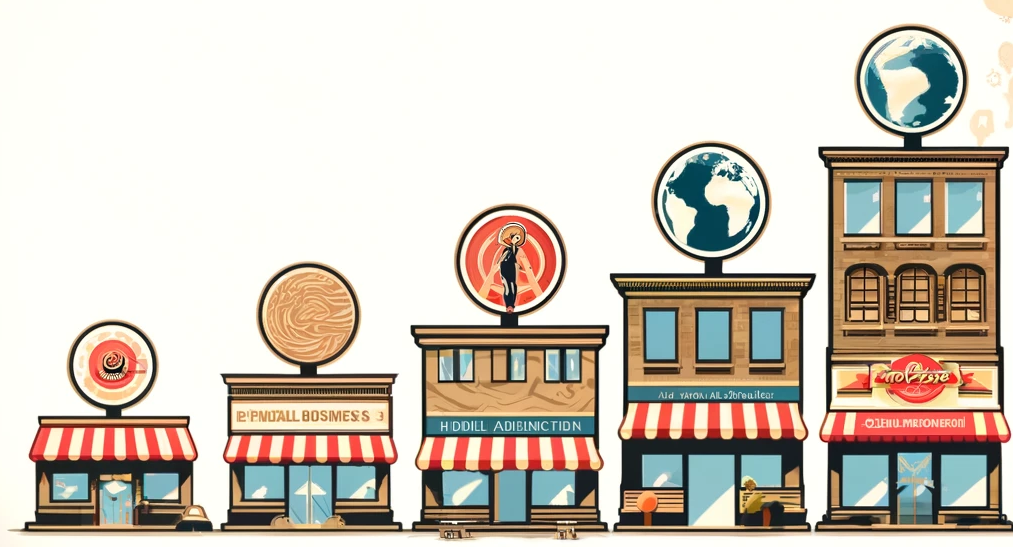 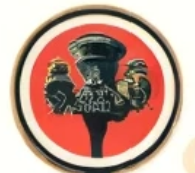 The Data Discovery Process
Can you help us with analytics?
Of course ... I’d be happy to help you!
What aspects of the tapestry of the analytics 
landscape are you delving into are 
pertinent to you?
The Data Discovery Process
Can you help us with analytics?
Let’s sit down and have The Data Talk
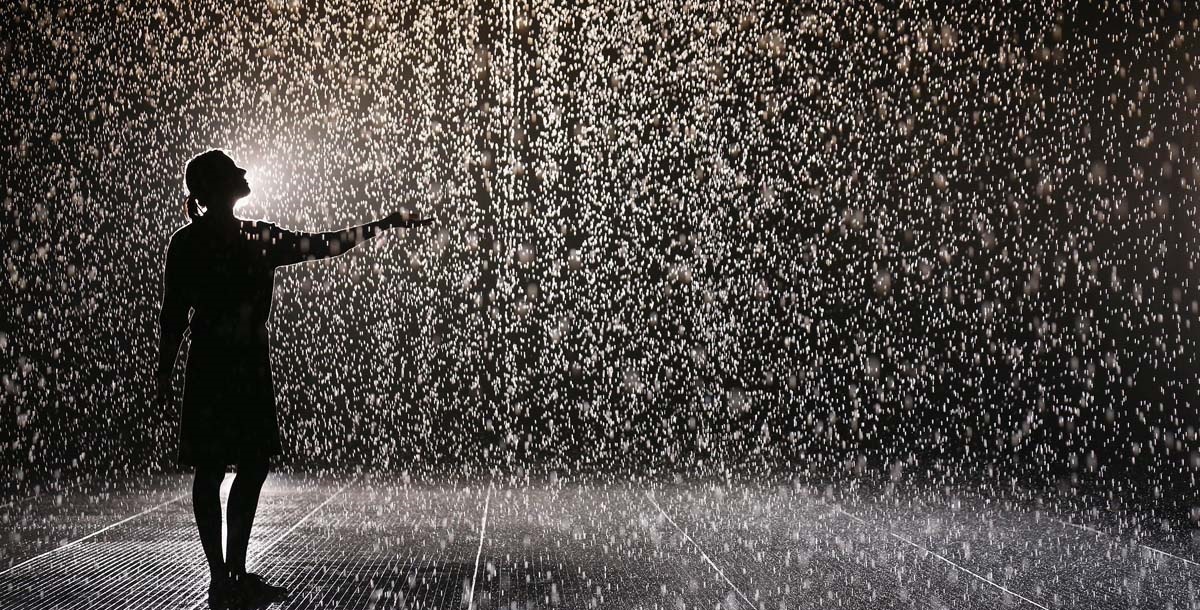 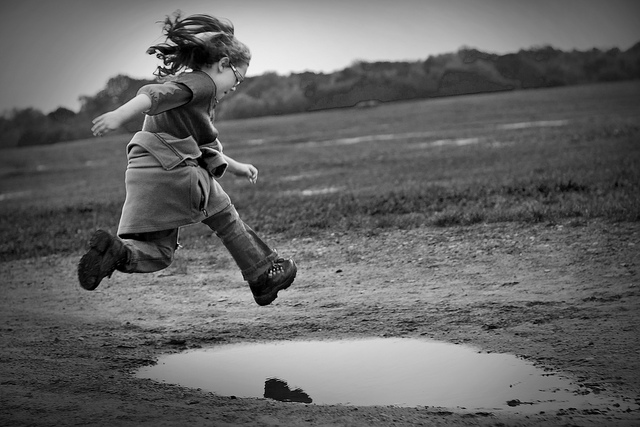 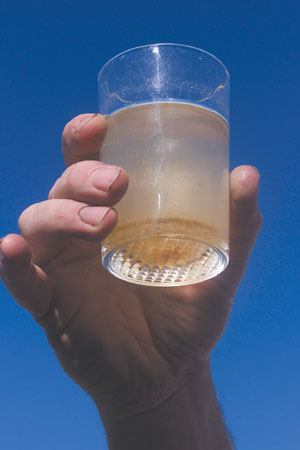 CRM
SFA
UX
CRO
Cust Sat
Cust Serv
Acct
Email
Display
Social
Mobile
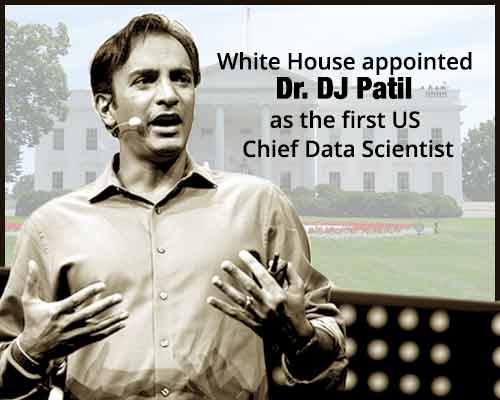 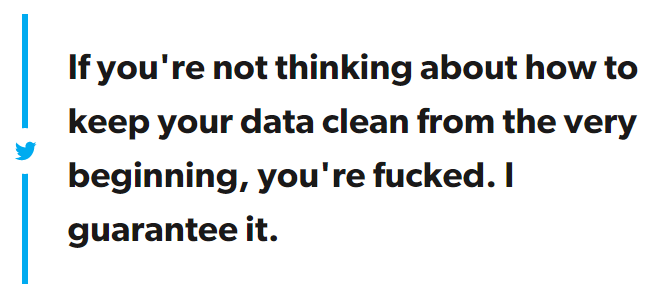 @¢&<
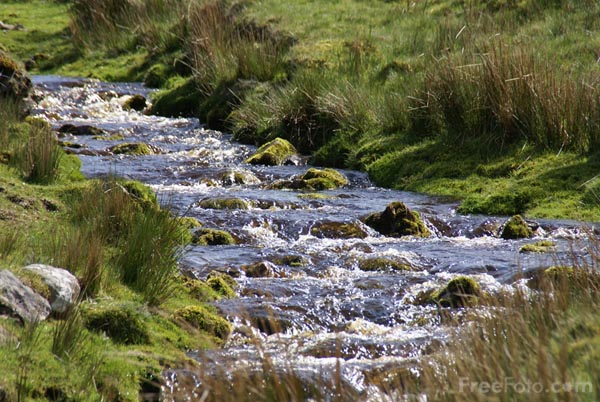 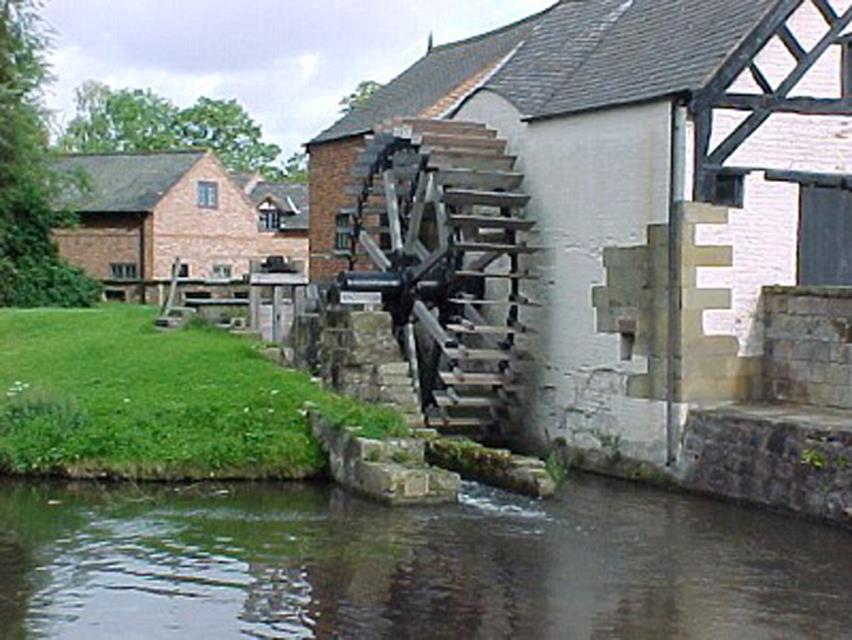 A/B testing 
Multivariate testing
Display retargeting
Display response lift
Email customization
Landing page optimization
Recommendation engine
Cart value growth
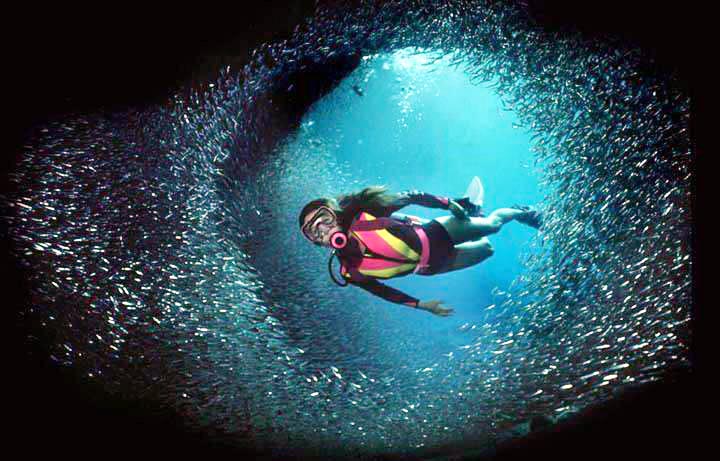 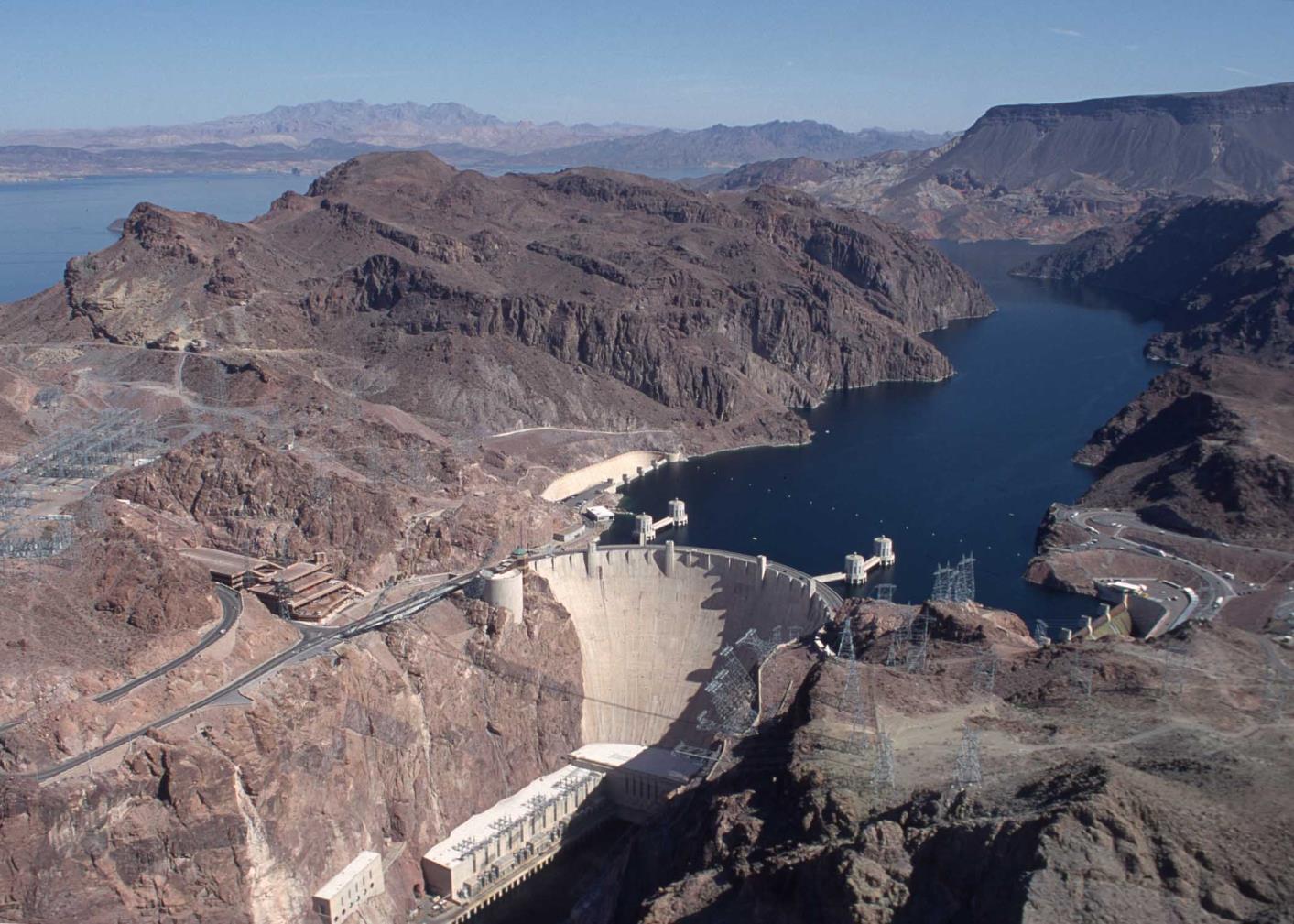 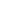 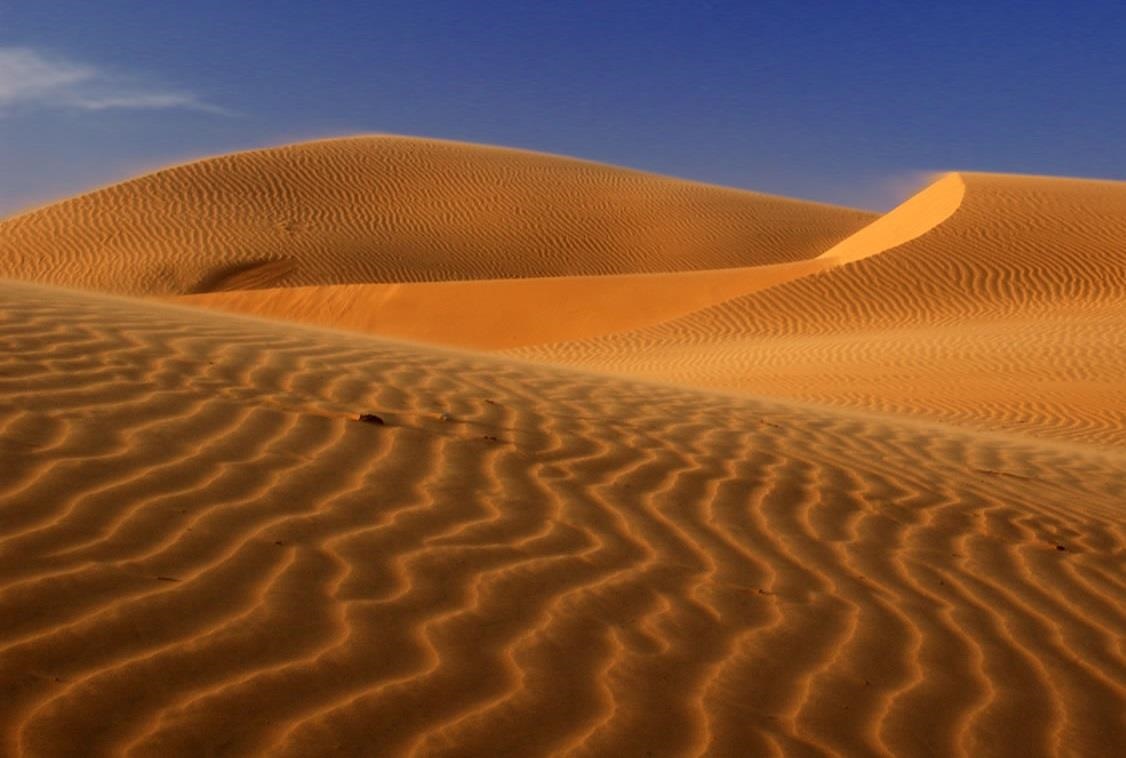 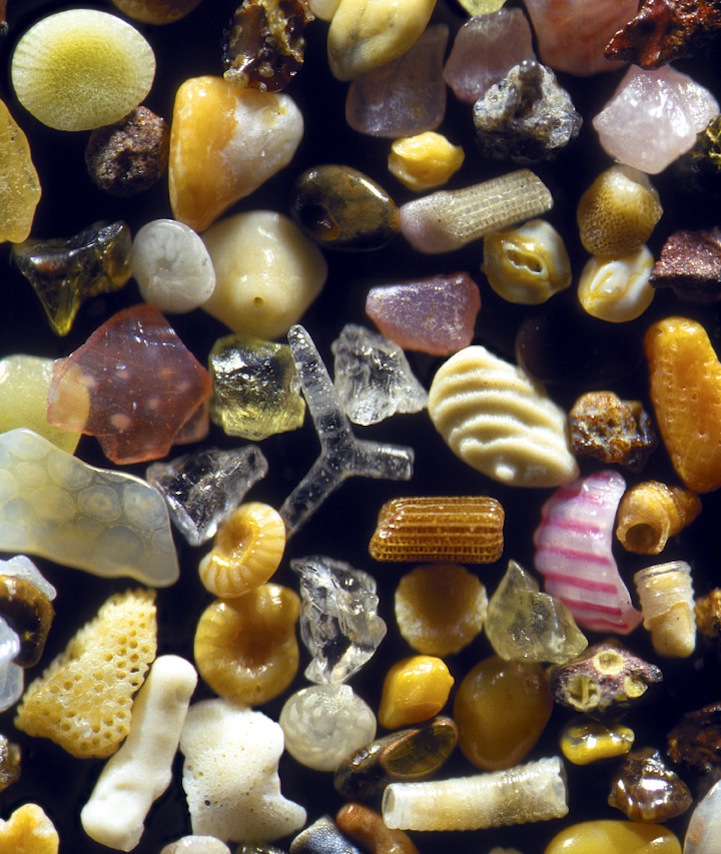 All models are wrong
some models are useful
George Box
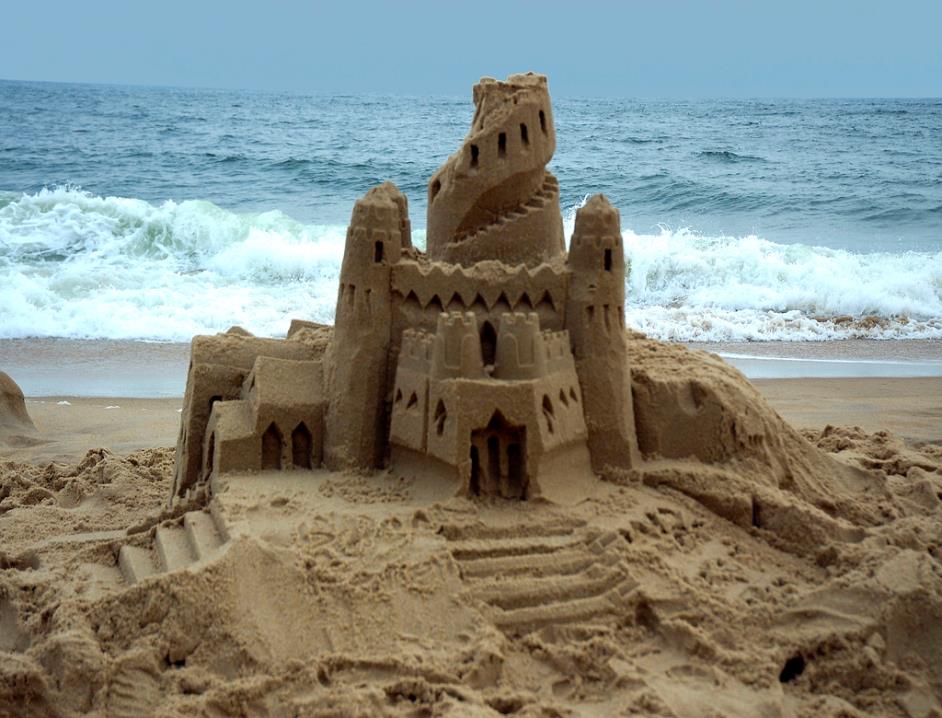 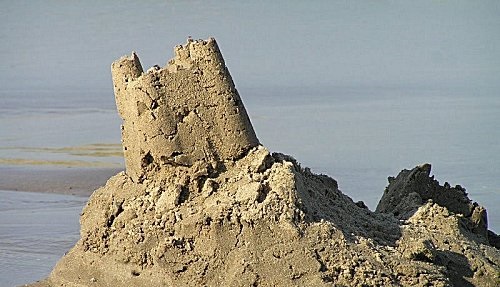 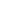 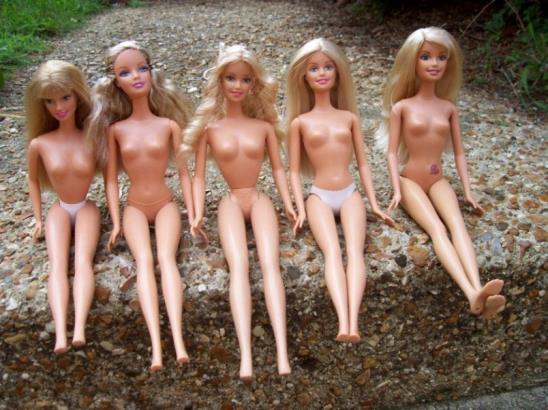 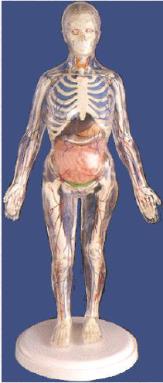 All models are wrong
some models are useful
George Box
Data
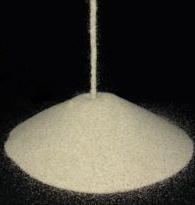 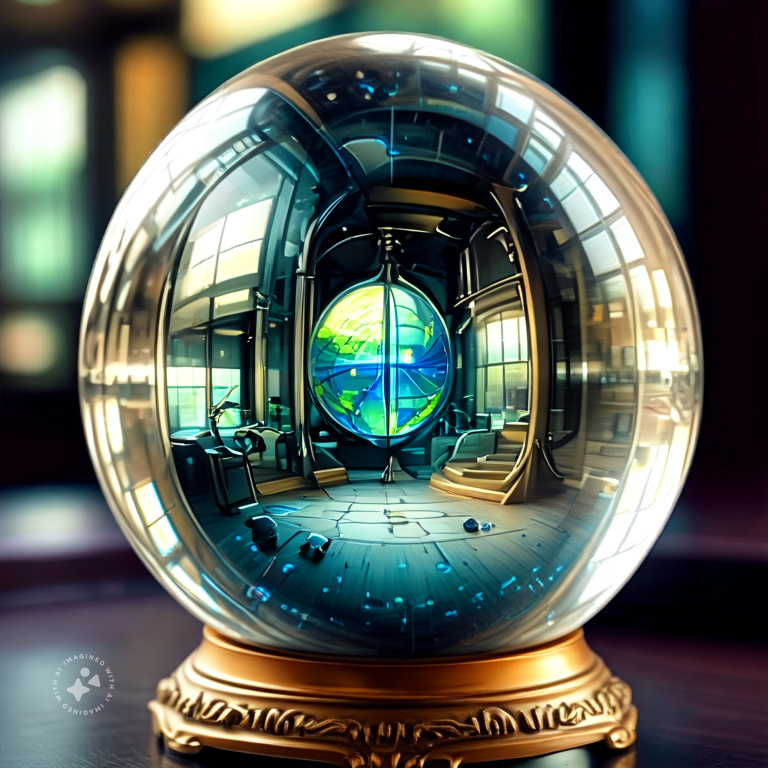 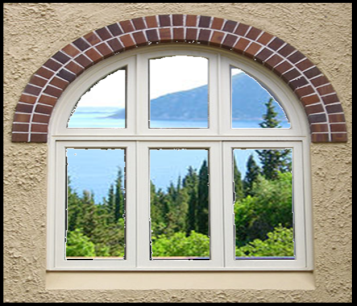 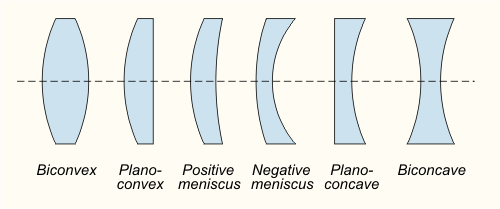 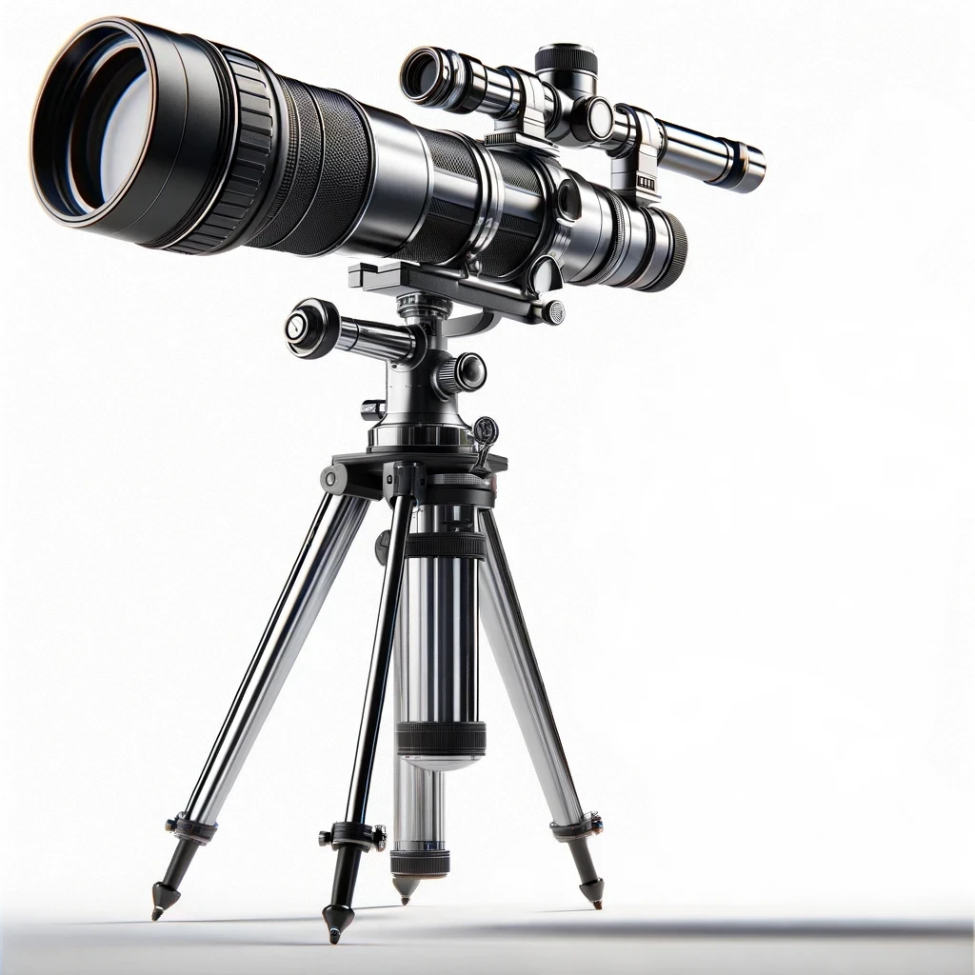 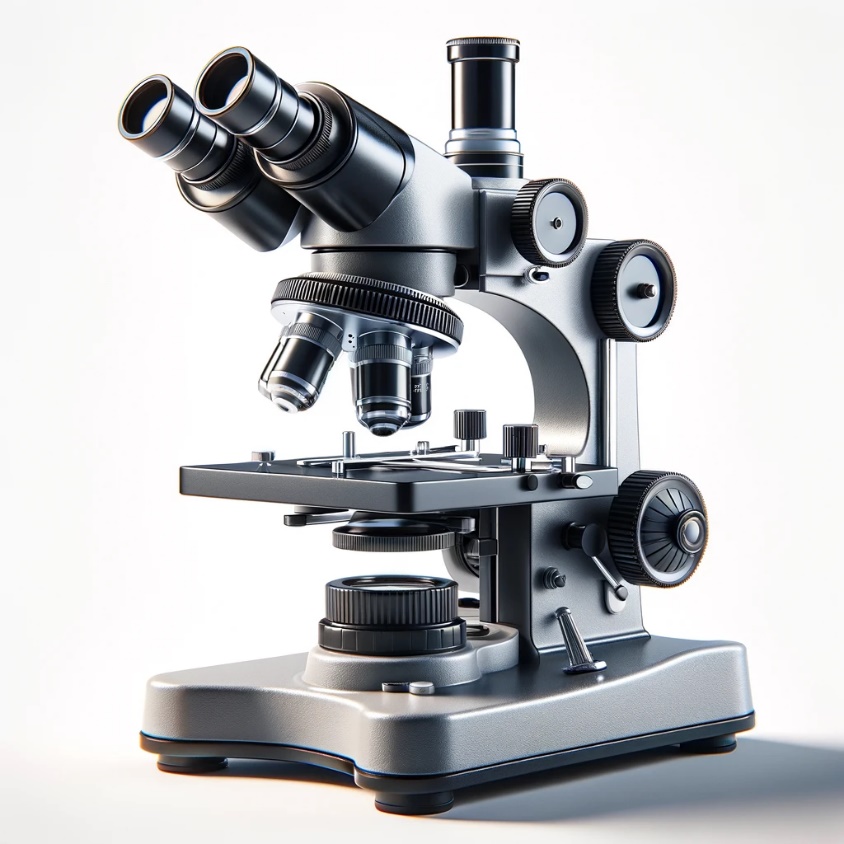 [Speaker Notes: How do you get there? Depends on where you are today]
Analytics Numbers are Fuzzy
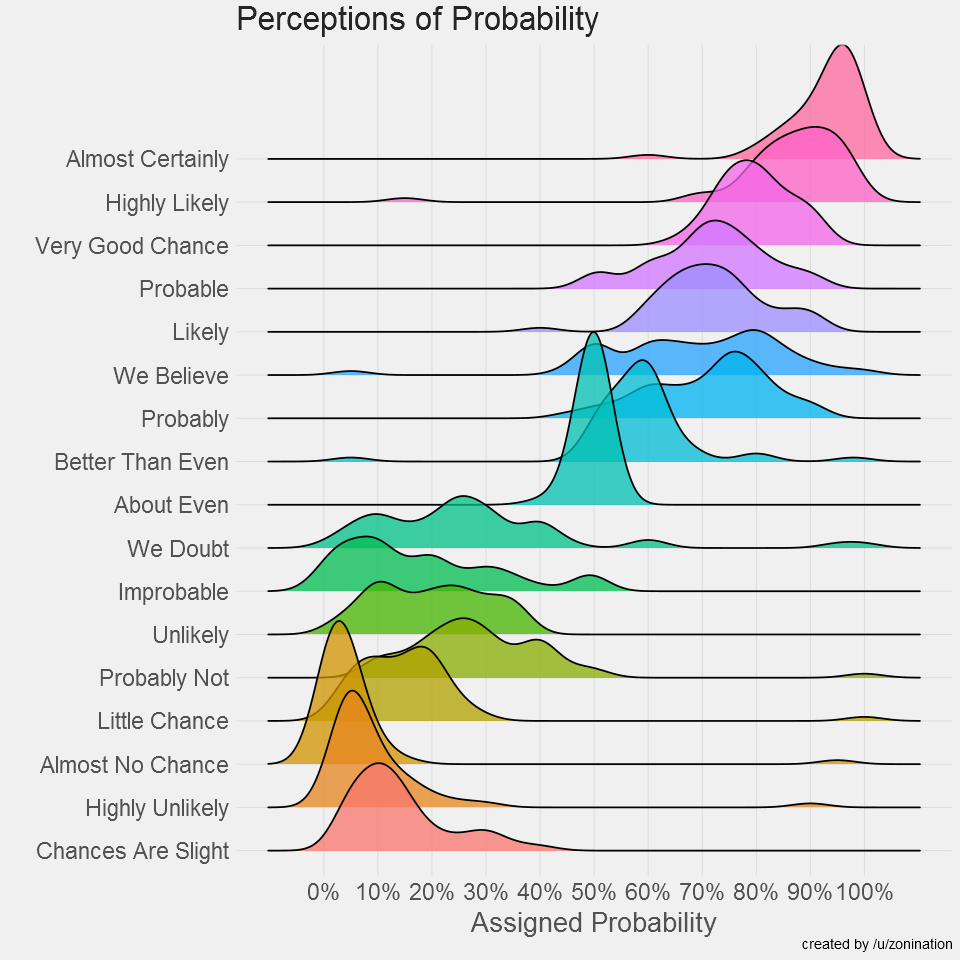 Fuzzy Numbers
Accounting
Certainty
Inevitability
Determined
Fact
Proven
Statistics
        Probability
        Likelihood
        Chance
        Indicator
        Projection
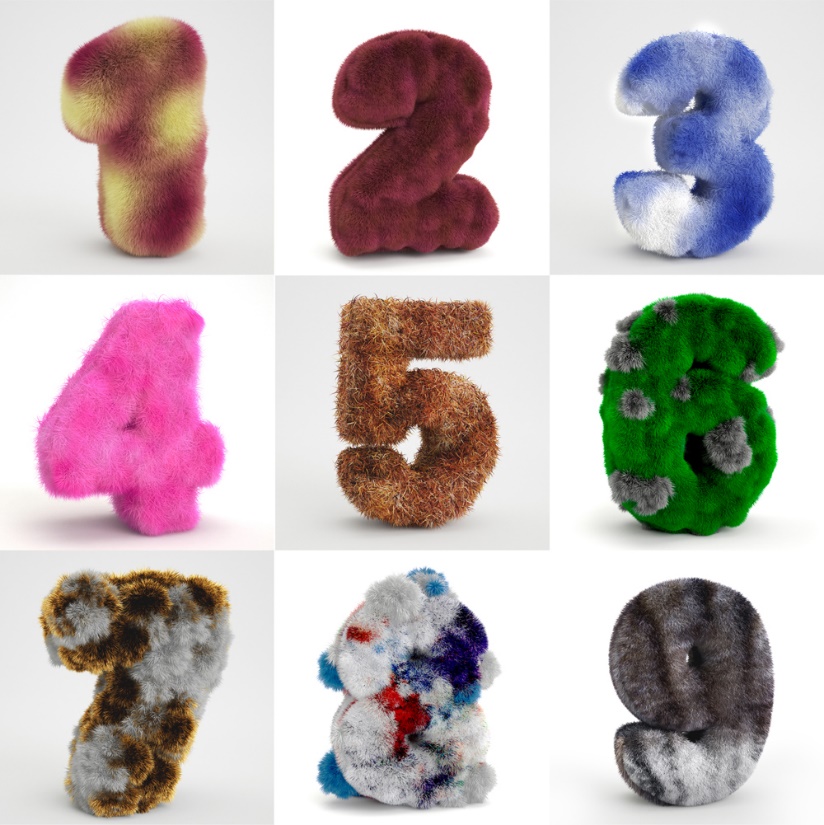 The Data Discovery Process
Can you help us with analytics?
What data do you have?
How valid and clean is it?
What tools are you using?
What skills do you already have on your staff?
What are your strategic goals?
Then we need to retag everything 
And provide some data literacy training
The Data Discovery Process
Can you help us with analytics?
We can do the work and leave it to you
We can do the work and create dashboards for you
We can do the work and become your analytics dept
We can do the work and teach you how to do it
Teach you how to do the work
$
$$
$$$
$$$$
$$$$$
The Data Lifecycle
Collect	
Clean	
Integrate
Crunch
Interpret
Deliver
Advise
Google, Facebook, YouTube, LinkedIn
Everybody Agrees
Google Analytics 4
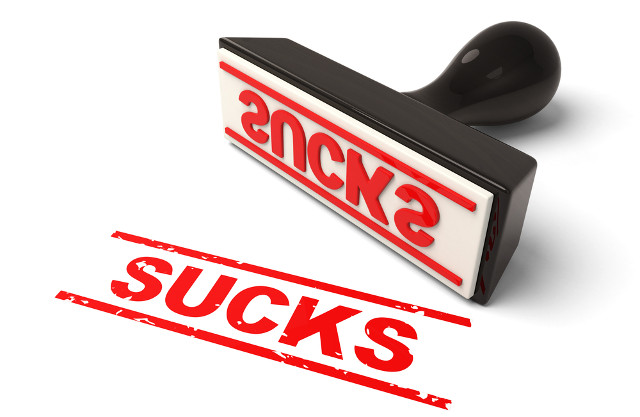 Everybody Agrees
Google Analytics 4
Piwik PRO
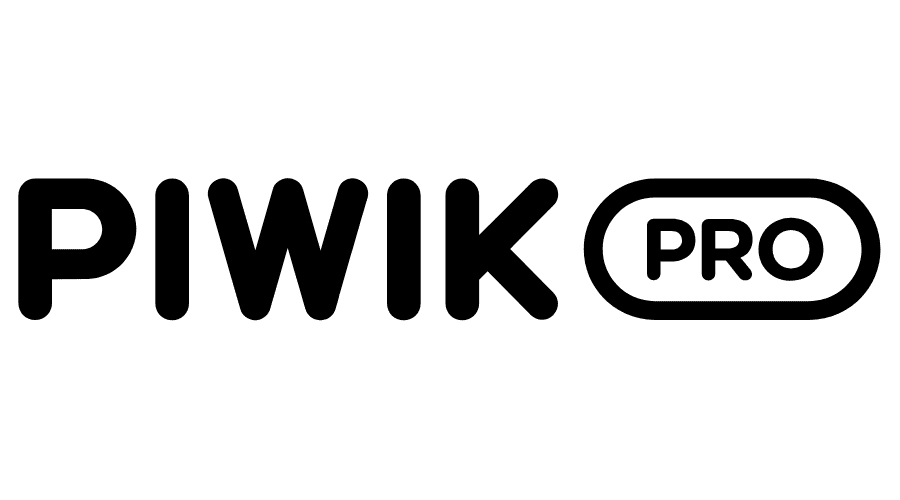 The Data Lifecycle
Google, Facebook, YouTube, LinkedIn
Collect	
Clean	
Integrate
Crunch
Interpret
Deliver
Advise
The Data Lifecycle
Collect	
Clean	
Integrate
Crunch
Interpret
Deliver
Advise
Google, Facebook, YouTube, LinkedIn
nulls, duplicates, dropouts, corruption
formats, units, cadence, names
calculations, models, predictions
context switching, head scratching, pondering
reports, dashboards, stories
advice, recommendations, testing
The Data Team
1.
2.
3.
4.
5.
6.
7.
Collect	
Clean	
Integrate
Crunch
Interpret
Deliver
Advise
data engineer
data steward
data wrangler
data scientist
digital analyst
spokesperson / storyteller
trusted advisor
The Data Team
1.
2.
3.
4.
5.
6.
7.
Collect	
Clean	
Integrate
Crunch
Interpret
Deliver
Advise
Your Agency
The Data Team (outsourced)
1.
2.
3.
4.
5.
6.
7.
Collect	
Clean	
Integrate
Crunch
Interpret
Deliver
Advise
Your Agency
Data Analytics
Print Production
Event Management
The Data Team (outsourced)
acronym.com
adswerve.com
analyticsdemystified.com
blastam.com
bounteous.com
clickinsight.ca
course5i.com
evolytics.com
factsandfeelings.co
gofurther.com 
infotrust.com
rednavelconsulting.com 
seerinteractive.com
1.
2.
3.
4.
5.
6.
7.
Collect	
Clean	
Integrate
Crunch
Interpret
Deliver
Advise
Your Agency
Data Analytics
The Low Hanging Fruit of Analysis
The Low Hanging Fruit of Analysis
Anomalies 
Errors & omissions
Complaints
Spikes & troughs
Oddities
The Low Hanging Fruit of Analysis
Anomalies 
Errors & omissions
Complaints
Spikes & troughs
Oddities
The Low Hanging Fruit of Analysis
Anomalies 
Errors & omissions
Complaints
Spikes & troughs
Oddities
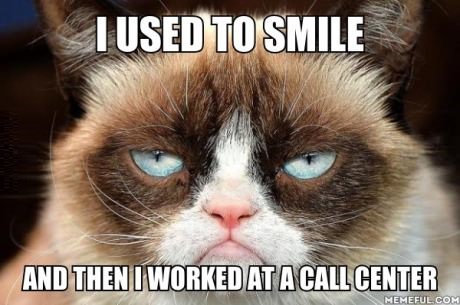 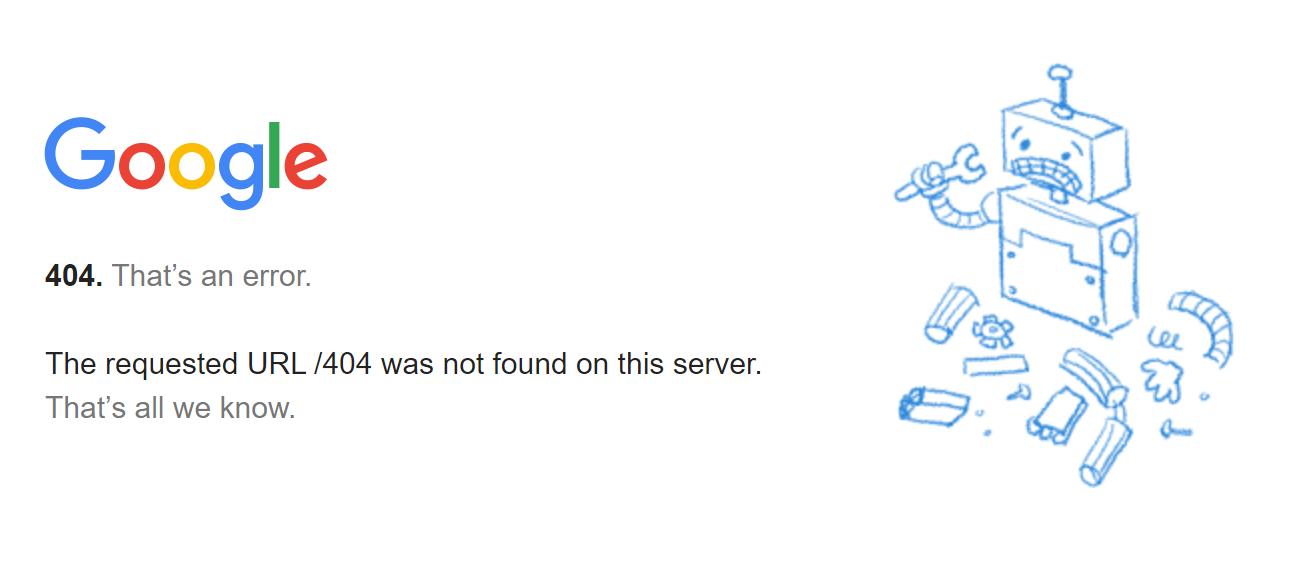 The Low Hanging Fruit of Analysis
Anomalies 
Errors & omissions
Complaints
Spikes & troughs
Oddities
The most exciting phrase 
that heralds new discoveries, 
is not Eureka! (I found it) but: 
Hmmm, that's funny

	- Isaac Asimov
The Low Hanging Fruit of Analysis
Anomalies
The most exciting phrase 
that heralds new discoveries, 
is not Eureka! (I found it) but: 
Hmmm, that's funny

	- Isaac Asimov
The Low Hanging Fruit of Analysis
Anomalies
Segmentation
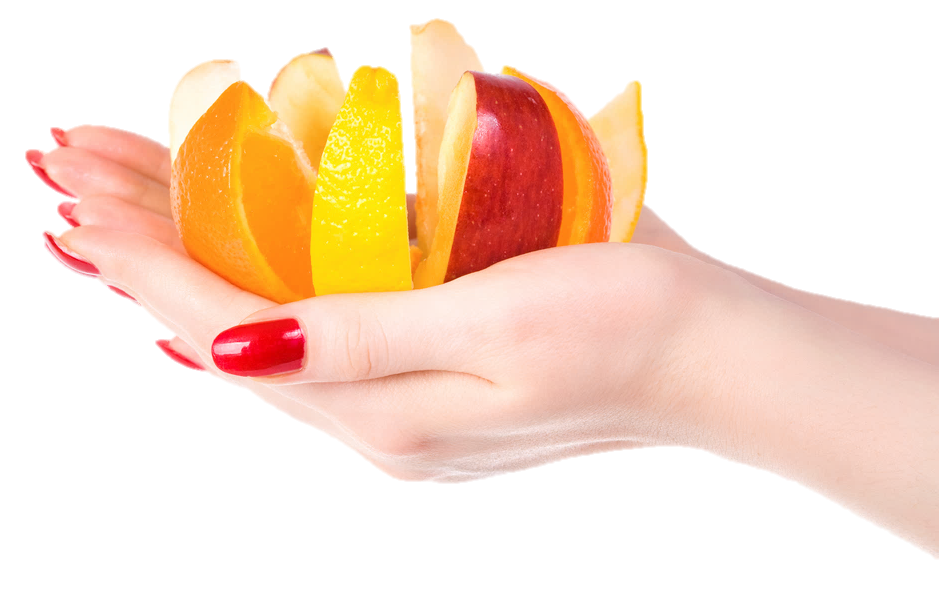 Everybody is different
Some people are similar
Find similarities
Test hypotheses
The Low Hanging Fruit of Analysis
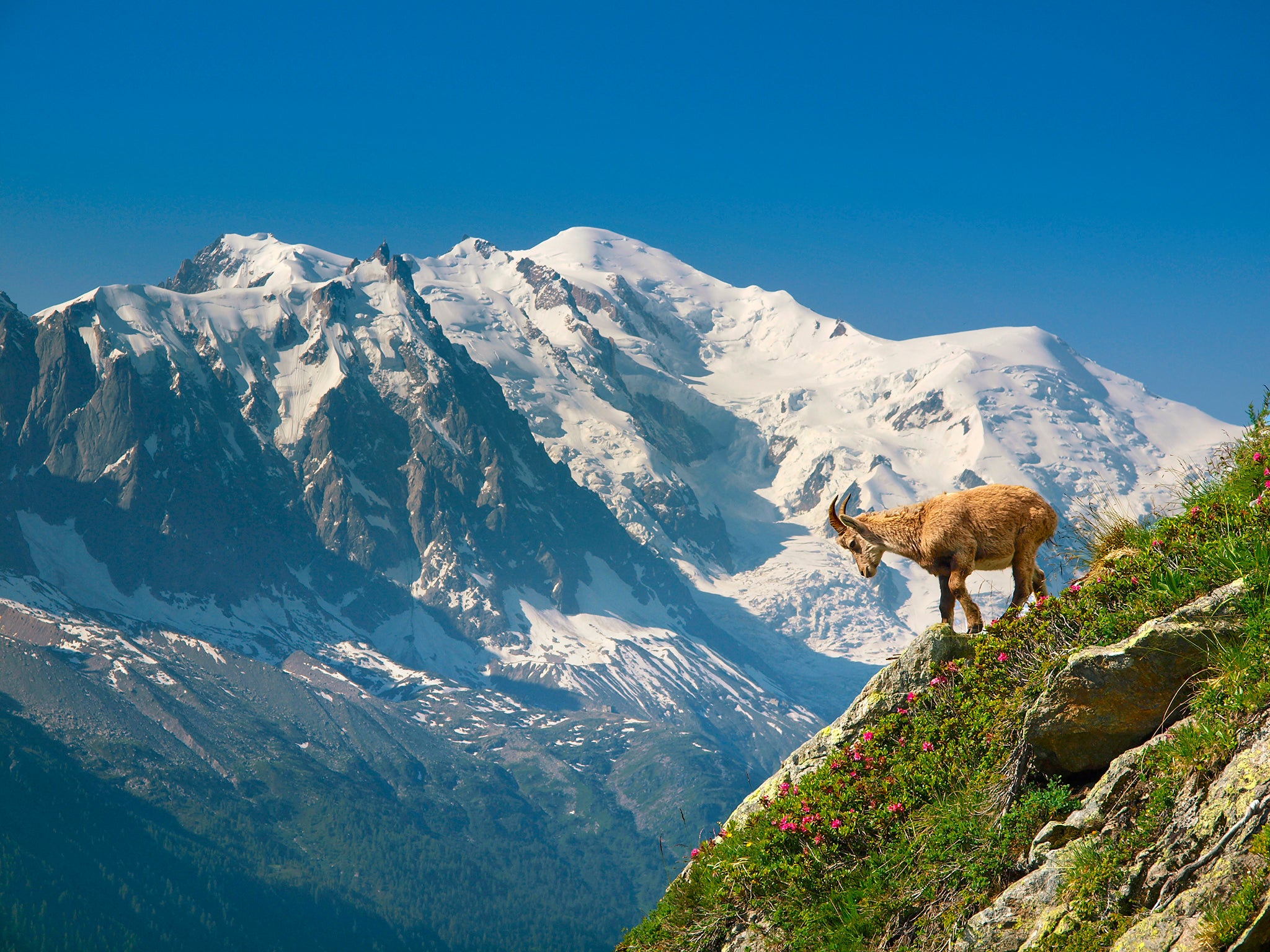 Anomalies
Segmentation
Curse of Averages
The Low Hanging Fruit of Analysis
Anomalies
Segmentation
Curse of Averages
Testing
A.  Buy one get one free
B.  Two for the price of one
The Low Hanging Fruit of Analysis
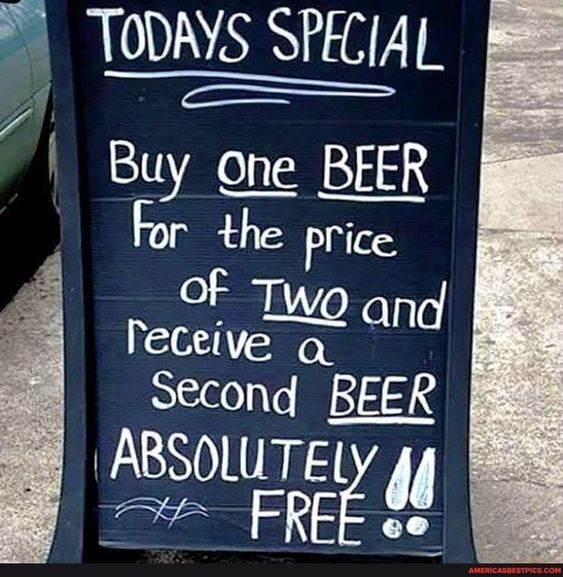 Anomalies
Segmentation
Curse of Averages
Testing
The Low Hanging Fruit of Analysis
Anomalies
Segmentation
Curse of Averages
Testing
Collaboration
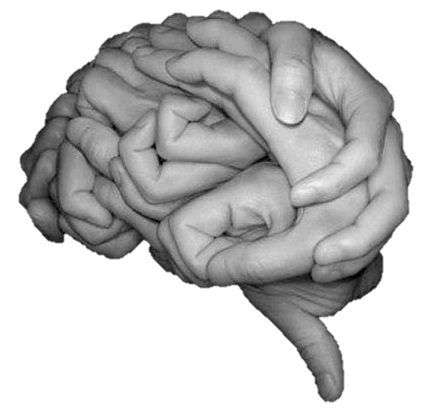 The True Art of Analysis
Creativity
Is there a pattern?
Is there an anomaly?
What can be omitted?
What if we did it backwards?
What if we look at it sideways?
What if this is the wrong problem?
What if we changed the time scale?
What additional data would be revealing?
What if it had wheels?
What would Chuck Norris do?
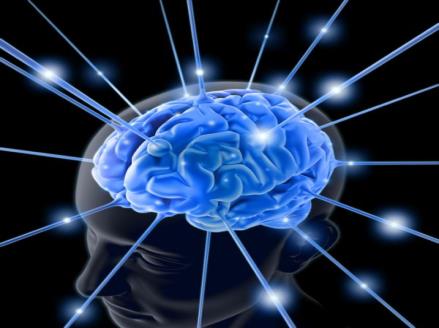 The Art of Communication
Tell stories instead of delivering reports
Leave off the sausage making details
Tie everything to the bottom line
Help individuals achieve their goals
Have an opinion
Tell Stories
Once upon a time....
The Art of Communication
Tell stories instead of delivering reports
Leave off the sausage making details
Tie everything to the bottom line
Help individuals achieve their goals
Have an opinion
Avoid Gruesome Detail
We Say:			They Hear:
Visits				Blah
Visitors				Blah, blah
Stickiness			Blah, blah
Conversion			Blah, blah, blah
Bounce Rate			Blah, blah, blah
Path Analysis			Blah, blah, blah, blah
View Through			Blah, blah, blah, blah
Abandonment			Blah, blah, blah, blah
Last Click Attribution		Blah, blah, blah, blah, blah
Twitter Acceleration Ratios	Blah, blah, blah, blah, blah, blah
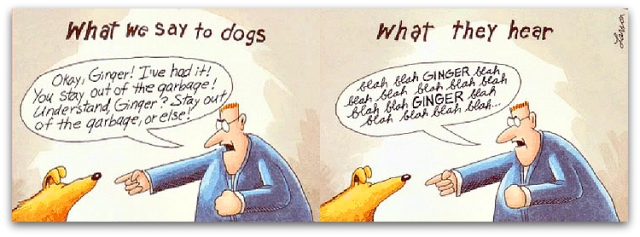 Communicate Insights Only
Data
Metrics
Reports
Dashboards
Alerts
Automation
Insights
Tie Everything to the Bottom Line
Raise Revenue
Lower Costs
Improve Customer Satisfaction
Increase Competency
Lower Risk
The Art of Communication
Tell stories instead of delivering reports
Leave off the sausage making details
Tie everything to the bottom line
Help individuals achieve their goals
The Art of Communication
Tell stories instead of delivering reports
Leave off the sausage making details
Tie everything to the bottom line
Help individuals achieve their goals
Have an opinion
The Art of Communication
Tell stories instead of delivering reports
Leave off the sausage making details
Tie everything to the bottom line
Help individuals achieve their goals
Have an opinion
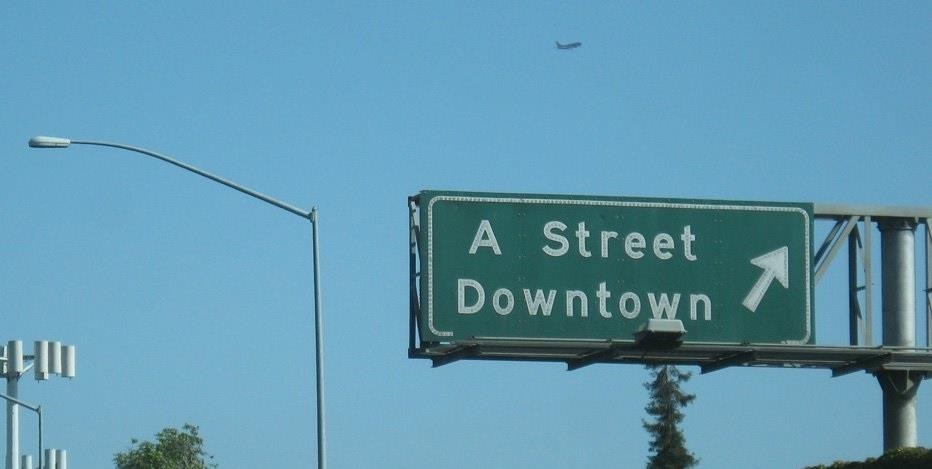 The Art of Communication
Have an Opinion and be Specific
We can improve
this number
by this percent
in this time frame
with this investment
Is it alright with you if 
	we run this test
Reporting is the stripping away of data 
for the purposes of communicating

Analysis is the aggregation of data 
for purposes of pondering, filtering,
sorting, ranking, comparing, grouping
Reporting is the stripping away of data 
for the purposes of communicating

Analysis is the aggregation of data 
for purposes of pondering, filtering,
sorting, ranking, comparing, grouping
Reporting is the stripping away of data 
for the purposes of communicating

Analysis is the aggregation of data 
for purposes of pondering, filtering,
sorting, ranking, comparing, grouping
The One With the Best Questions Wins
What are you trying to accomplish?
What does success look like?
What will you change if the numbers are too high?
What will you change if the numbers are too low?
This looks interesting – what do you think?
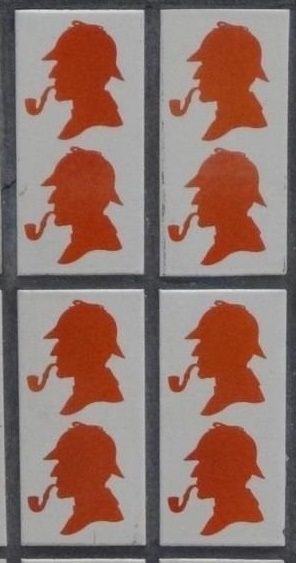 The True Art of Analysis
Creativity
Is there a pattern?
Is there an anomaly?
What can be omitted?
What if we did it backwards?
What if we look at it sideways?
What if this is the wrong problem?
What if we changed the time scale?
What additional data would be revealing?
What if it had wheels?
What would Chuck Norris do?
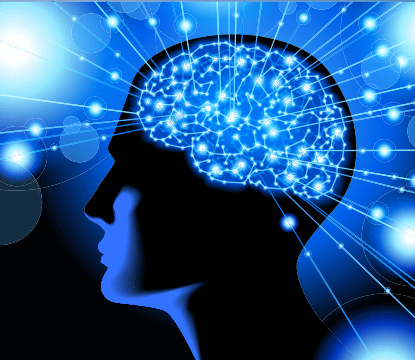 Look what followed me home!
Can we keep it?
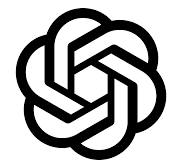 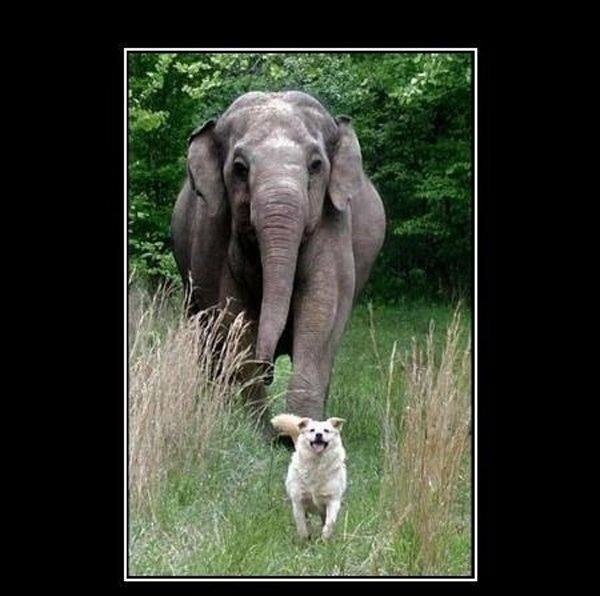 This is the dumbest AI 
you will ever use
Free Your Mind
-  Ethan Mollick
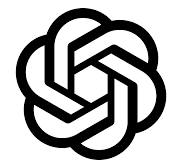 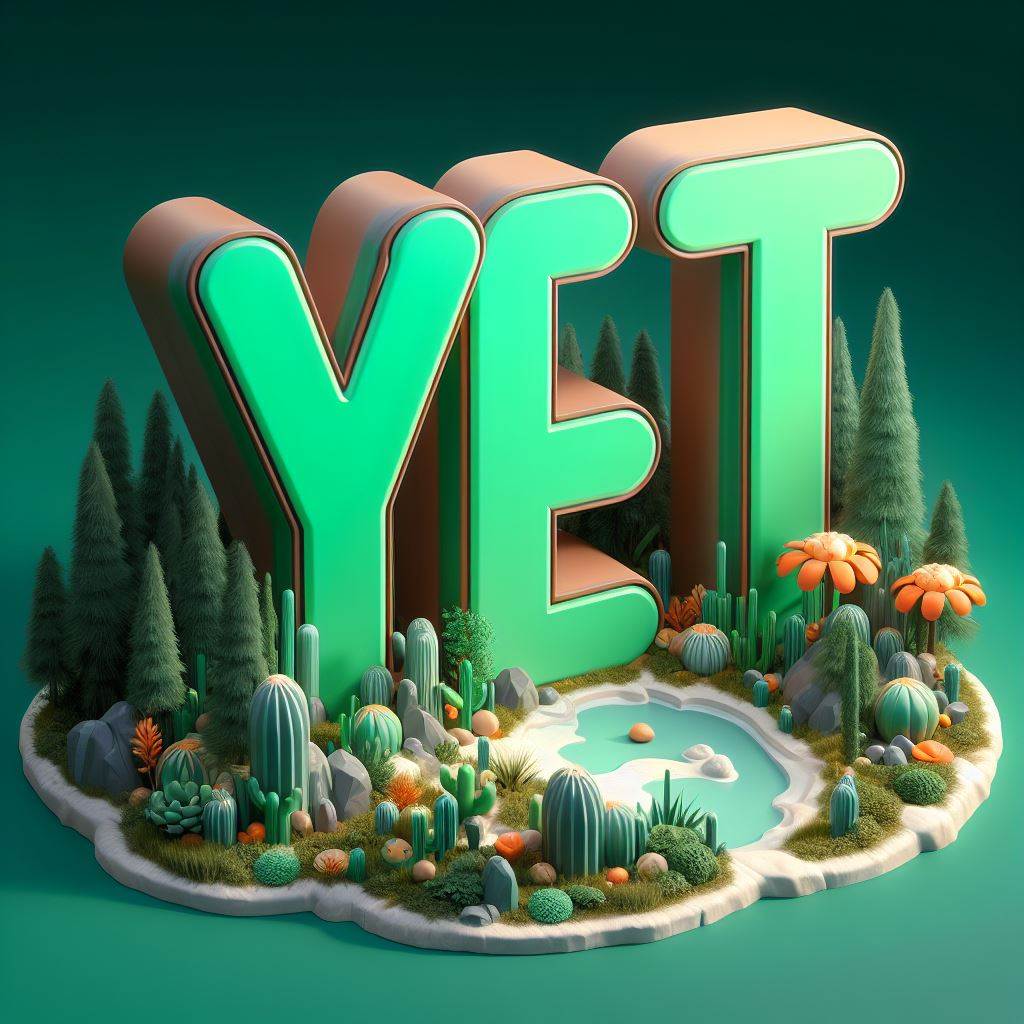 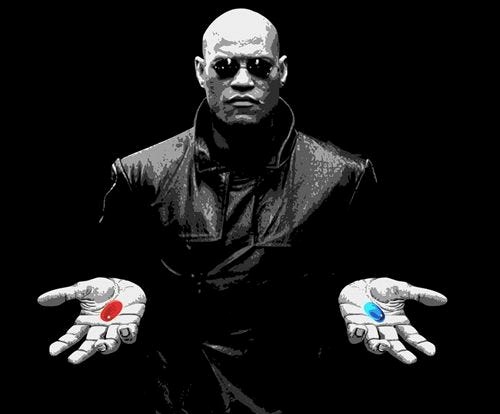 Not a database
Not a search engine
Not a logic system
Not a calculator
Not an encyclopedia
This is the dumbest AI 
you will ever use
Free Your Mind
-  Ethan Mollick
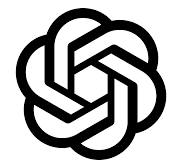 Tabulate	
Calculate
Quantify
Archive
Search
Strategize
Brainstorm
Collaborate
Synthesize
Innovate
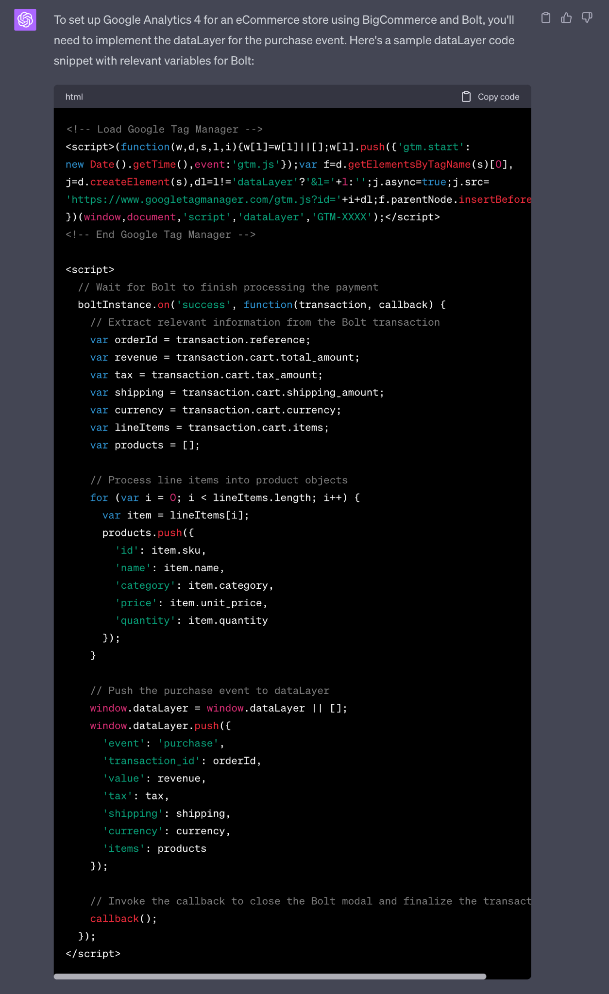 Free Your Mind
Help me write a data layer for GA4
Free Your Mind
Help me write a data layer for GA4
Show me 9 ways to visualize this data
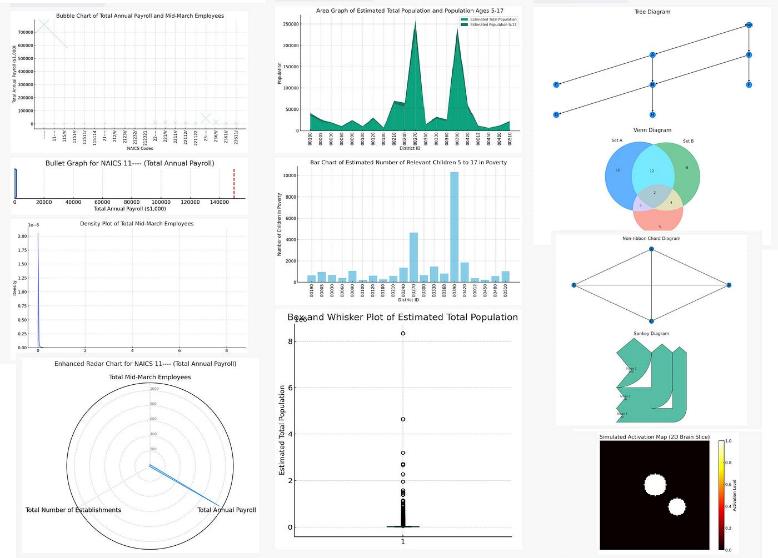 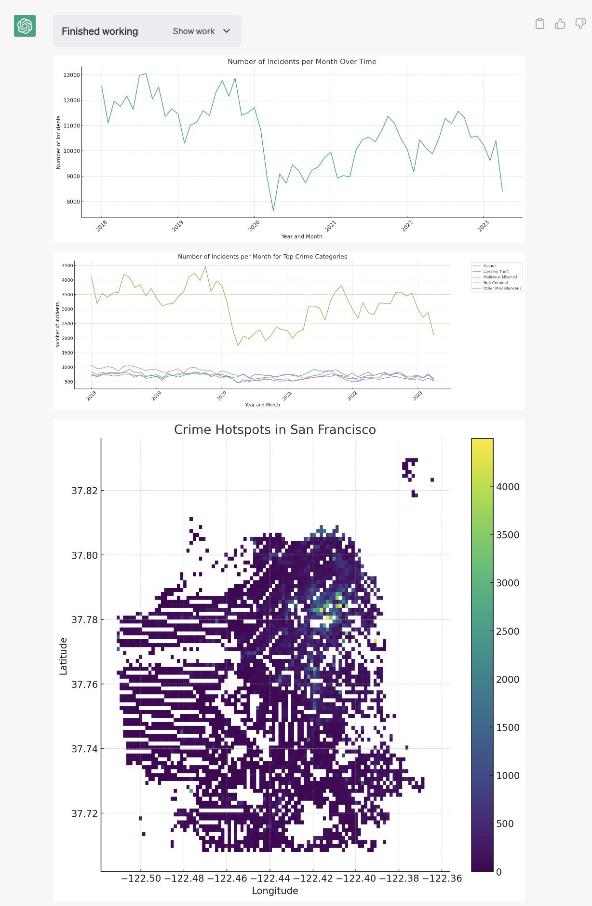 Free Your Mind
Help me write a data layer for GA4
Show me 9 ways to visualize this data
Point out trends over time
Free Your Mind
Help me write a data layer for GA4
Show me 9 ways to visualize this data
Point out trends over time
Segment my customers 
	and create a messaging 
	strategy for each segment
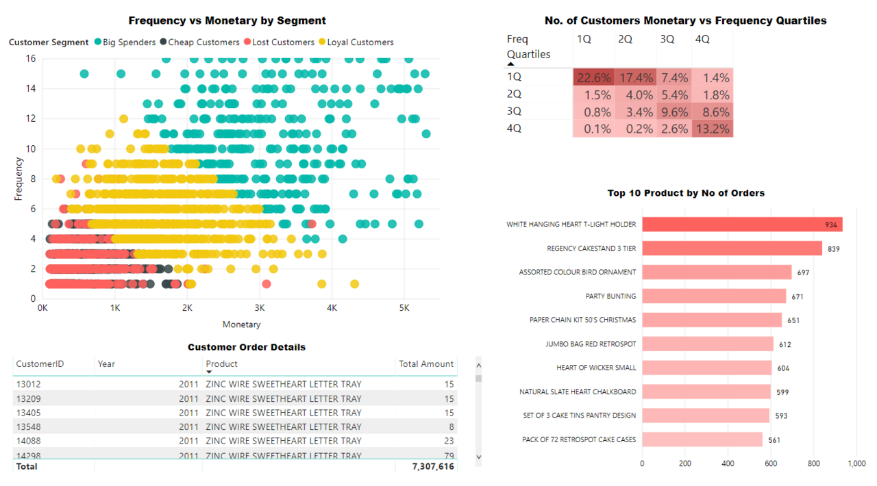 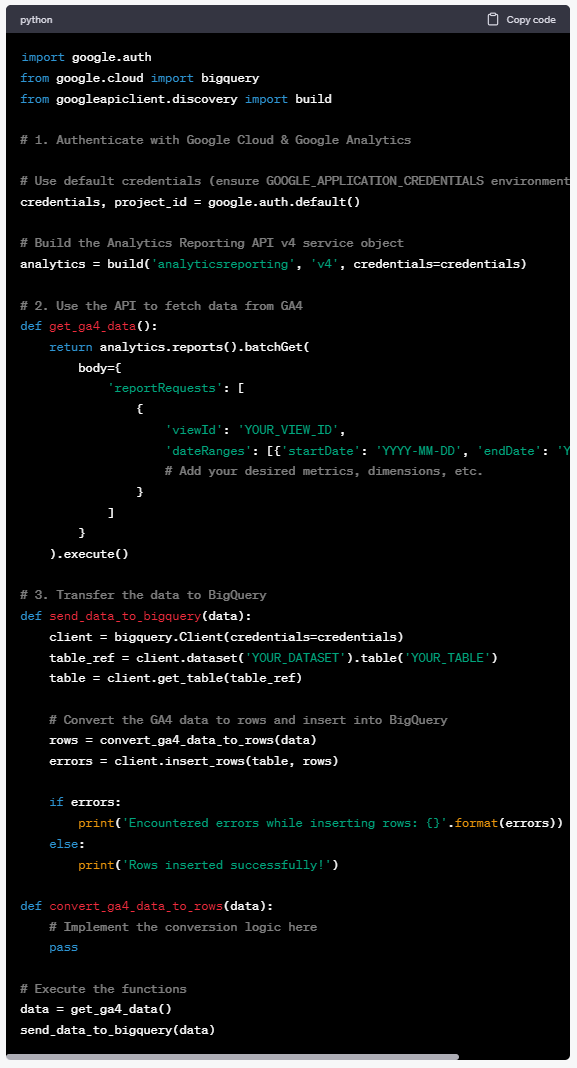 Free Your Mind
Help me write a data layer for GA4
Show me 9 ways to visualize this data
Point out trends over time
Segment my customers 
	and create a messaging 
	strategy for each segment
Write a GA4 to BigQuery API
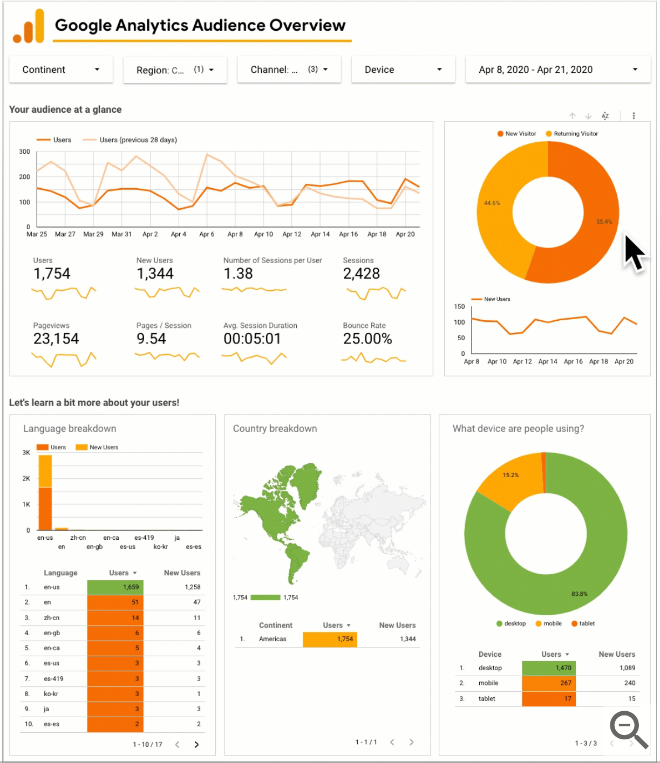 Free Your Mind
Help me write a data layer for GA4
Show me 9 ways to visualize this data
Point out trends over time
Segment my customers 
	and create a messaging 
	strategy for each segment
Write a GA4 to BigQuery API
Compare these two dashboards
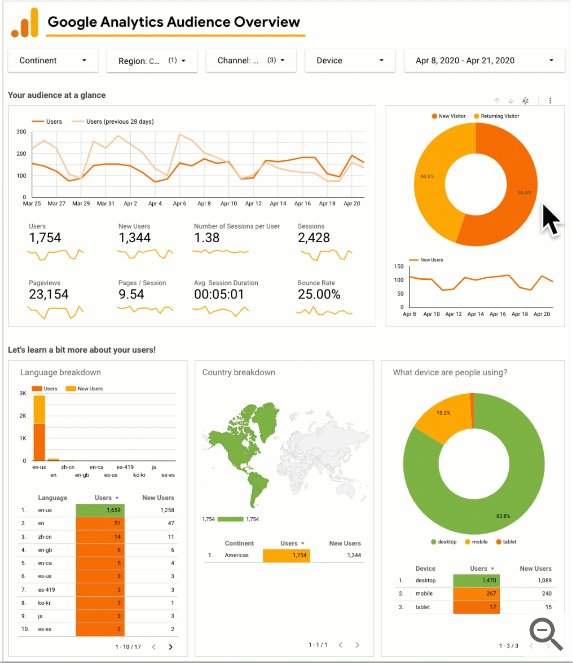 Three Needs for Humans
What problem?
What data?
Does it pass the smell test?
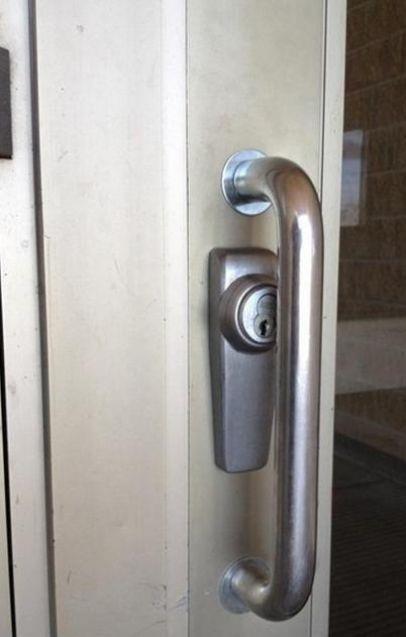 The Smell Test
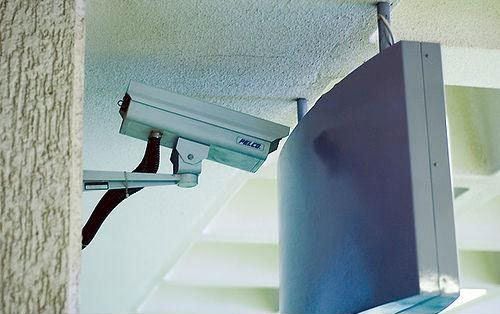 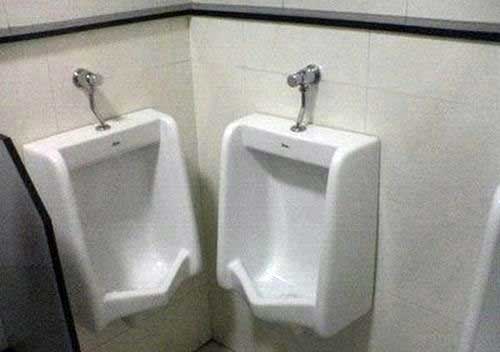 The Smell Test
Three Needs for Humans
What problem?
What data?
Does it pass the smell test?
Magic Bullet
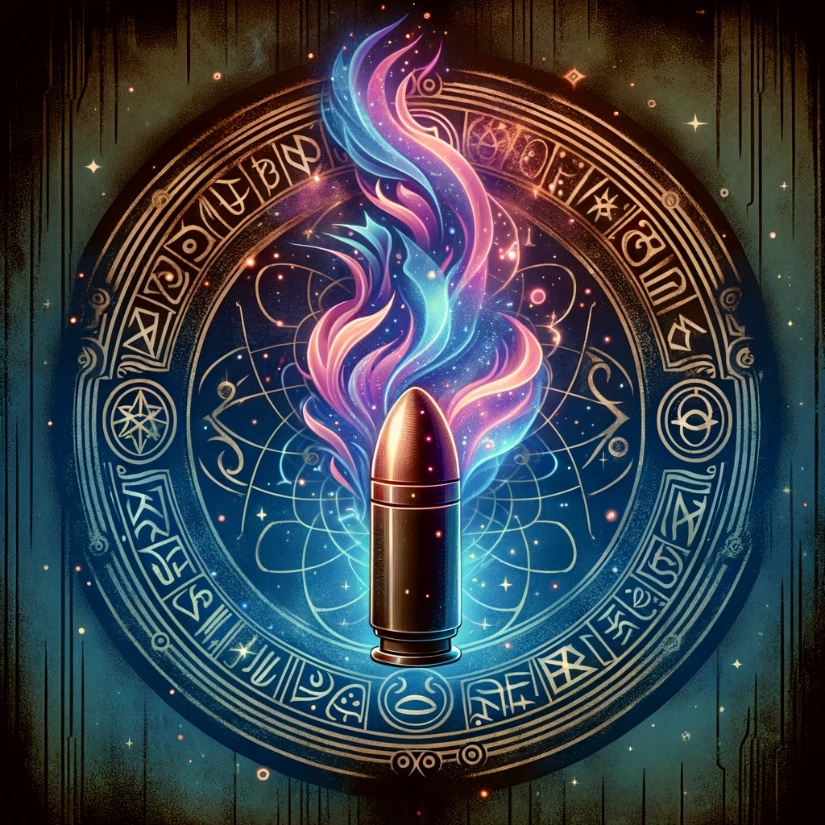 Prompt Engineering
Ask for assistance
If the score is below 9 try to improve it. Repeat the critique process until a response gets a 9 or a 10.
After every prompt, give a 
normal response then 
criticize yourself harshly. 
Tell me why the response is bad, 
then score it between 1 to 10.
Prompt: What’s the best analogy for generative AI for ad agencies to understand the size of the shift it represents and offer a hopeful path forward?
https://www.facebook.com/groups/633920941560768/posts/726423618977166
Prompt Engineering
Ask for assistance
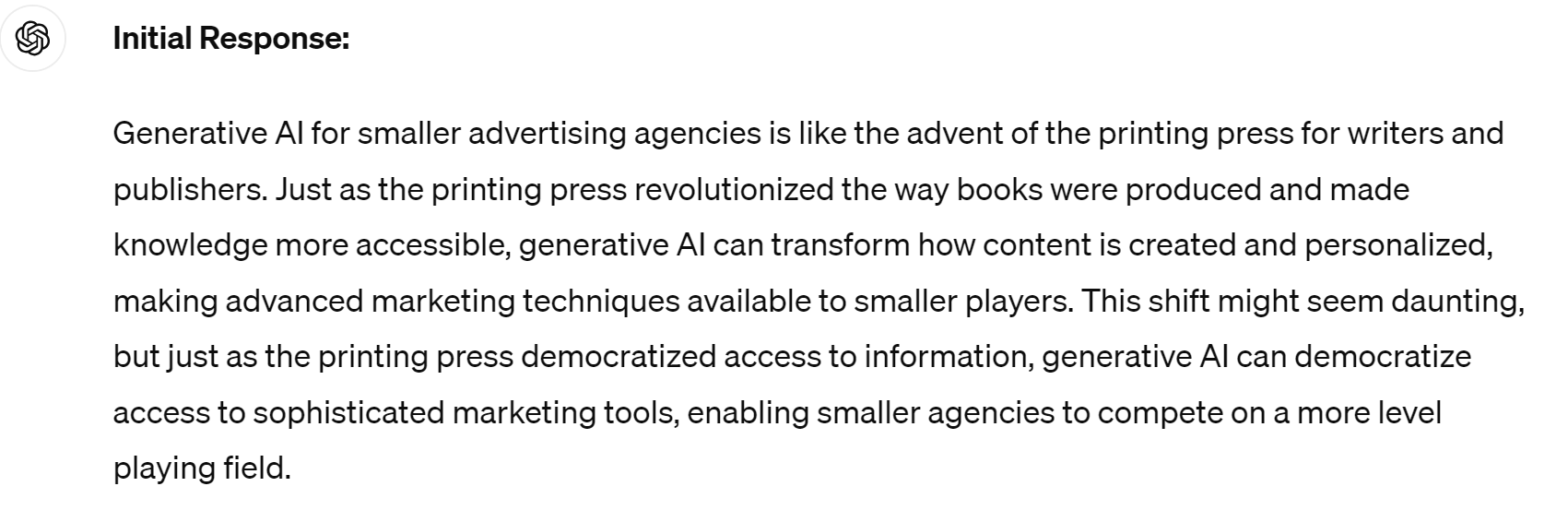 Prompt Engineering
Ask for assistance
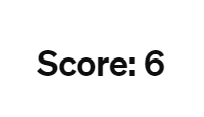 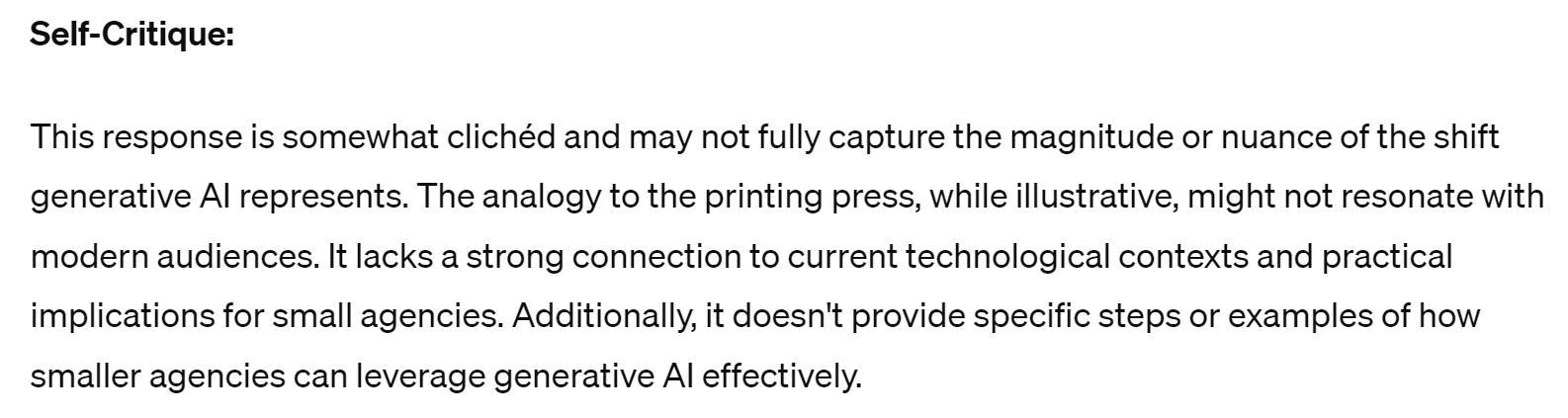 Prompt Engineering
Ask for assistance
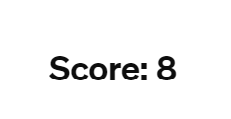 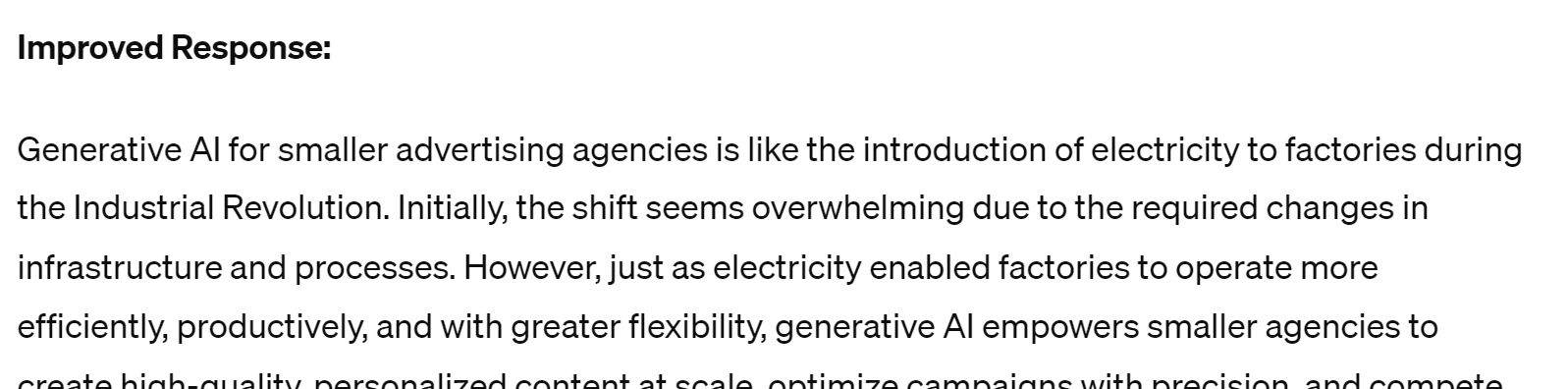 Prompt Engineering
Ask for assistance
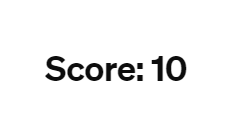 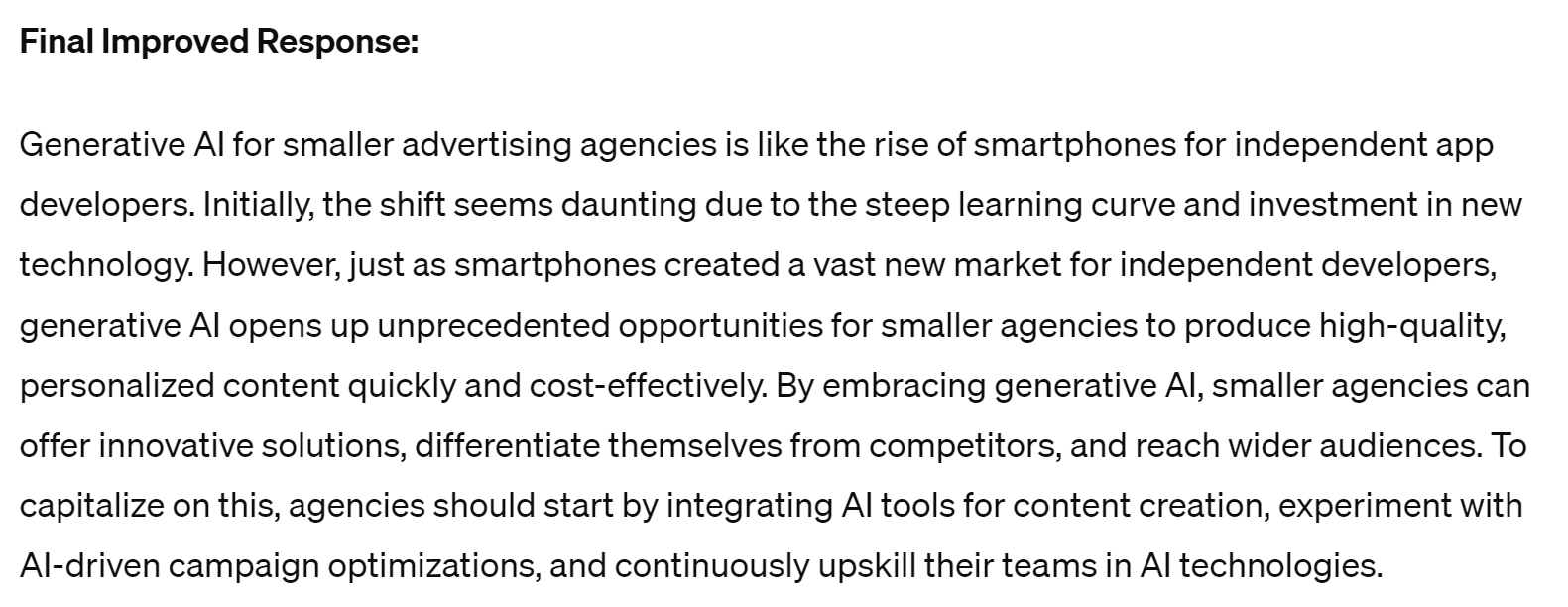 What’s Next?
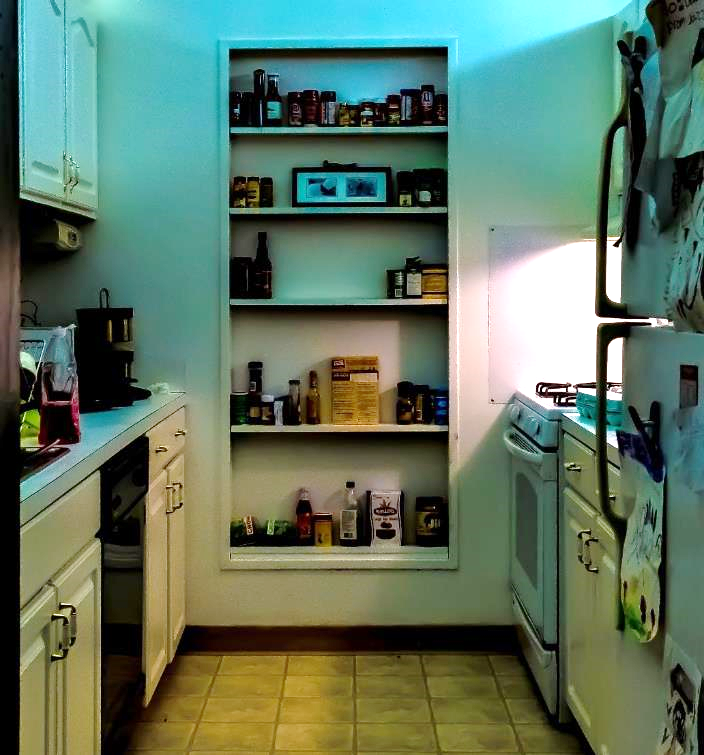 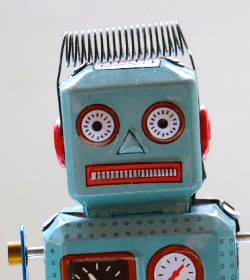 Dishwasher fail in 30 days at 90%
12 models fit kitchen dimensions
5 models fit kitchen style 
3 models fit budget
2 model fits schedule
Negotiated best price
Install Wednesday
Most stars or best reviews ?
Photo by Lucas Benjamin on Unsplash
Photo by Rock'n Roll Monkey on Unsplash
What Now?
Data Literacy
AI Literacy
Increase Revenue
Lower Costs
Improve Customer Sat
Increase Capabilities
Lower Risk
Stories
Jim Sterne
Data, Data 
Everywhere but 
Not a Thought to Think
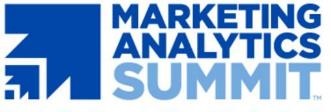 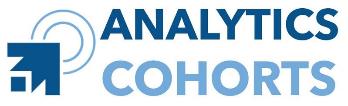 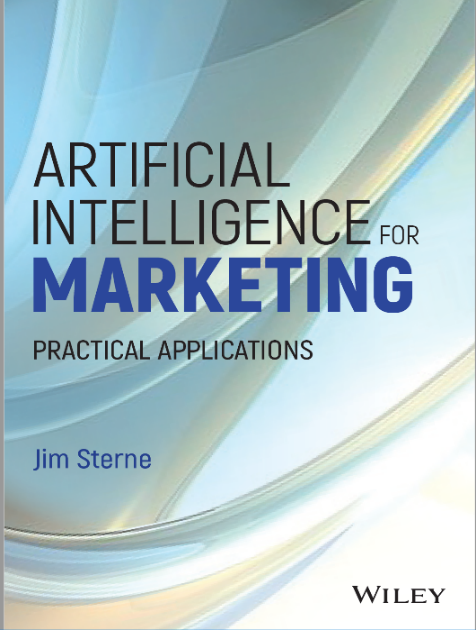 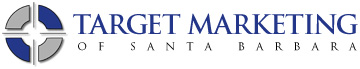 Jim Sterne
Data, Data 
Everywhere and
LOTS of Thoughts to Think
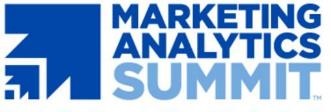 Best Questions
Best Vision
Best Strategy
Best Data
Best Algorithm
Best Technology
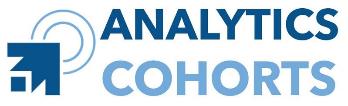 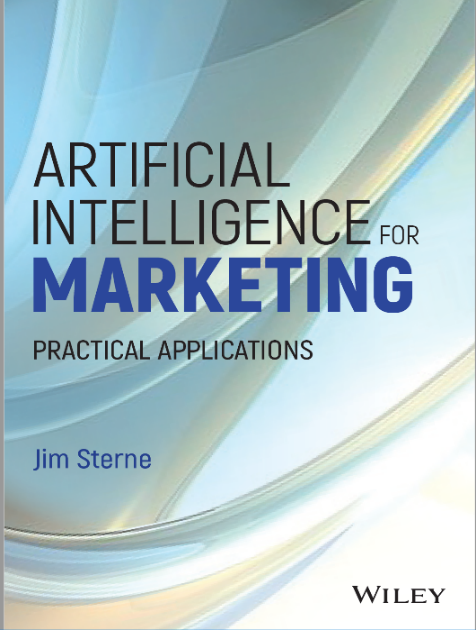 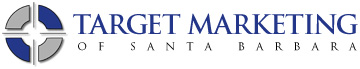 Jim Sterne
Data, Data 
Everywhere and
LOTS of Thoughts to Think
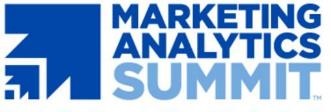 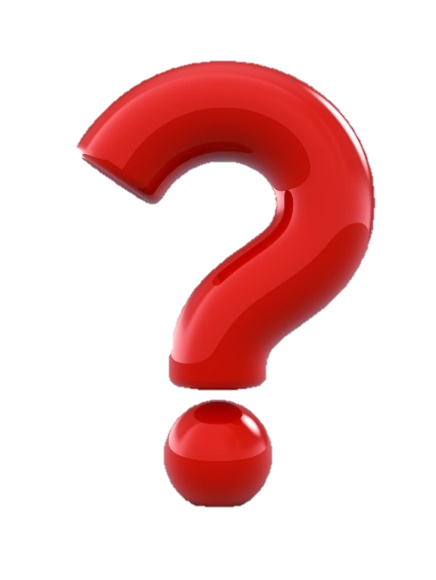 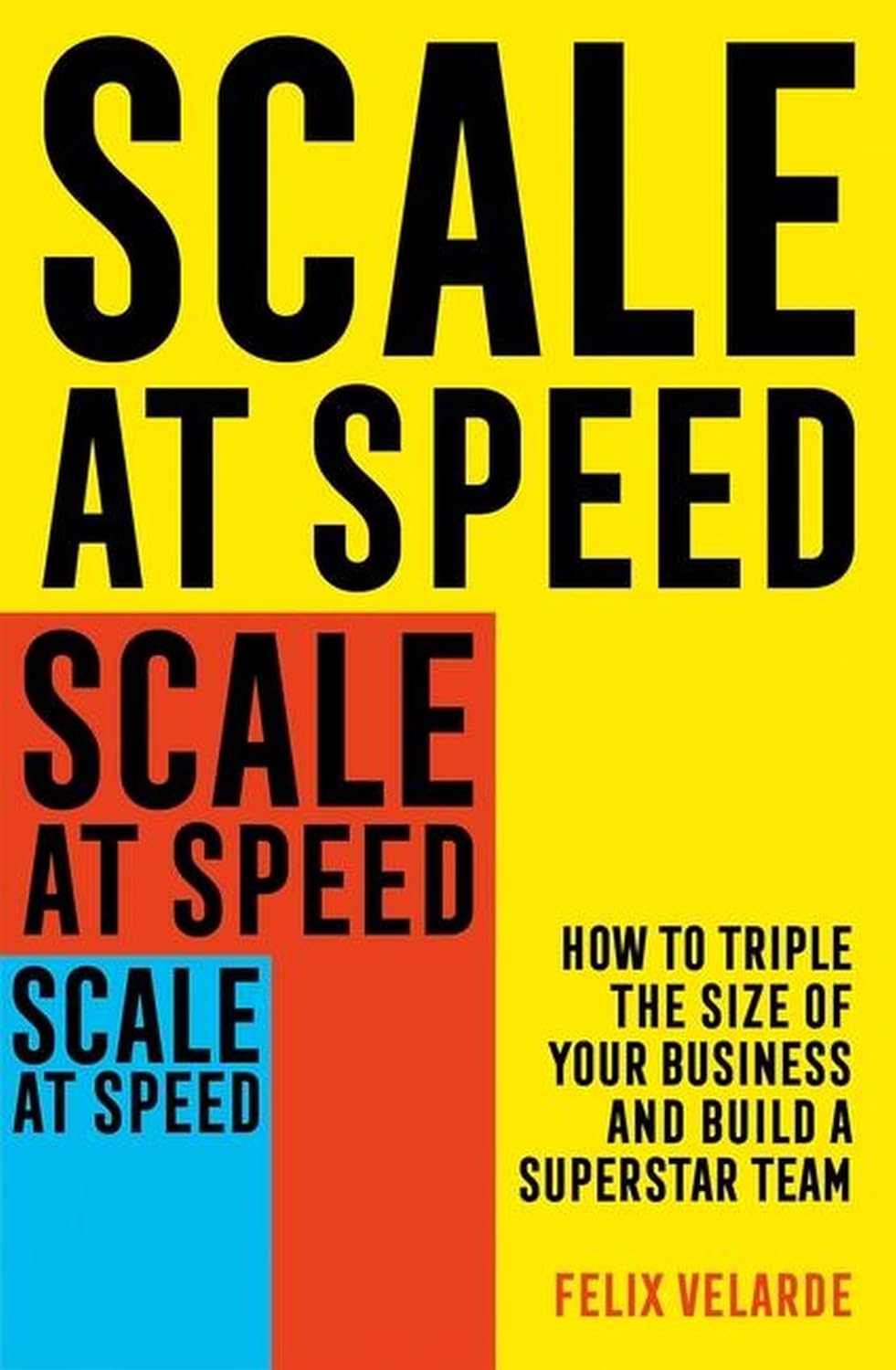 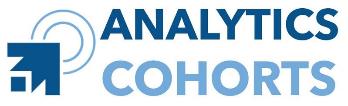 The ones with the 
best questions 
win
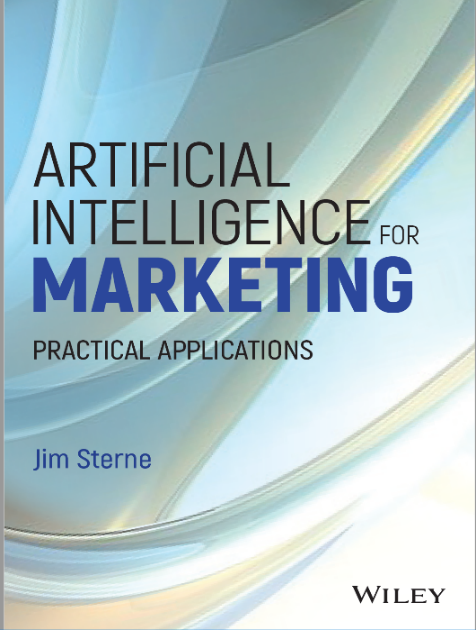 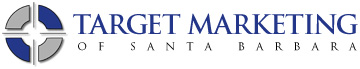 Jim Sterne
Data, Data 
Everywhere and
LOTS of Thoughts to Think
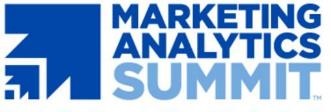 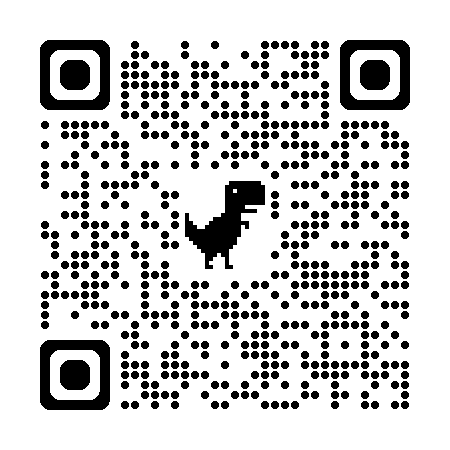 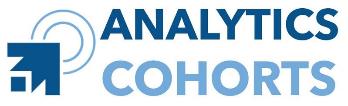 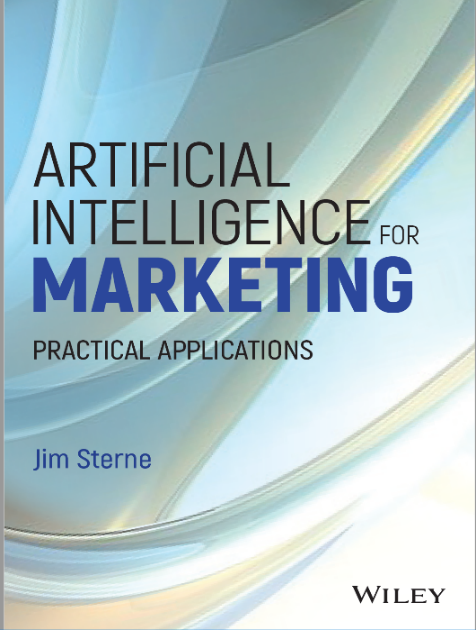 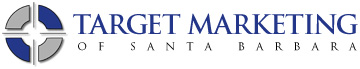